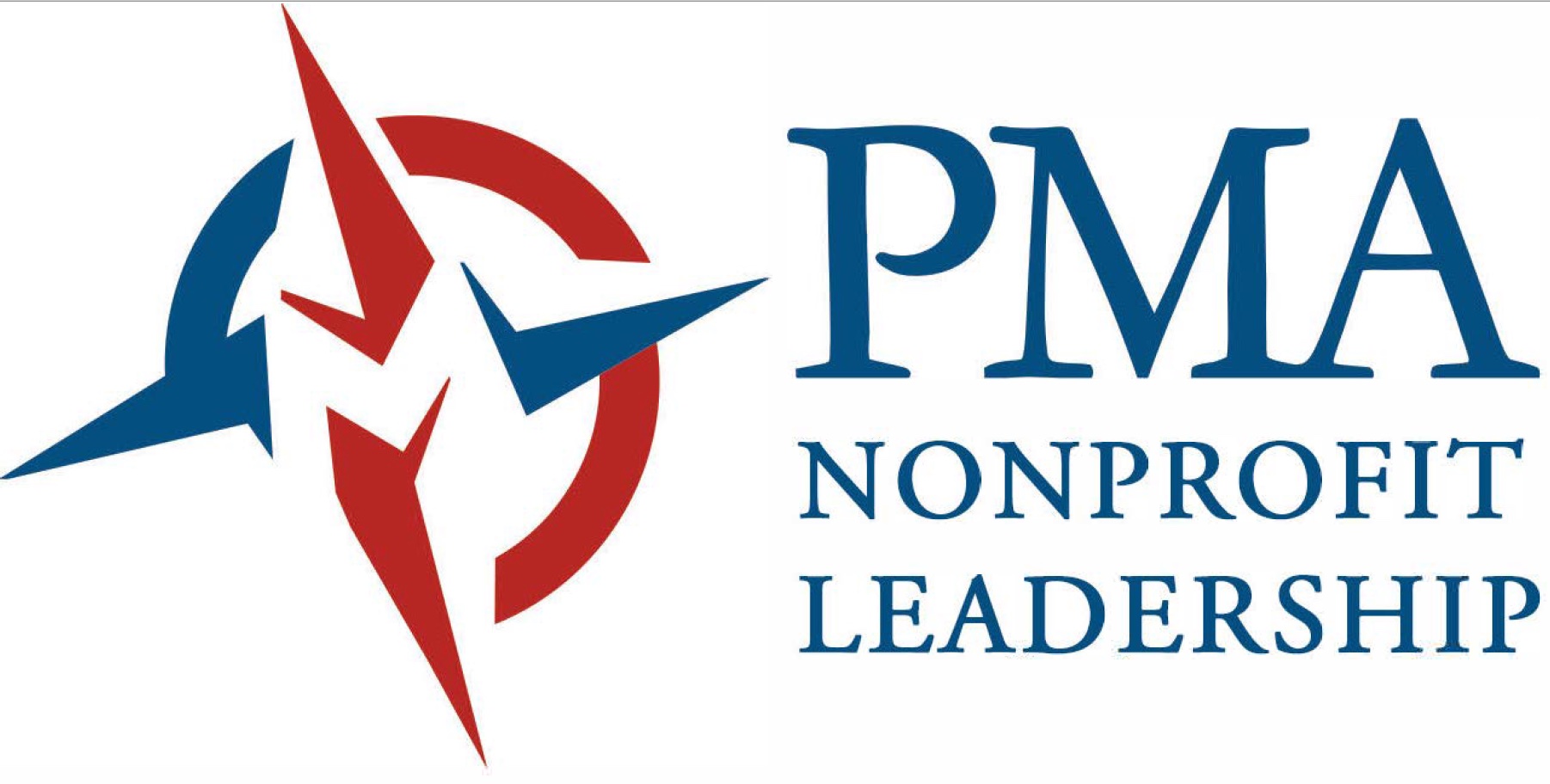 SWREDA Executive Director Institute
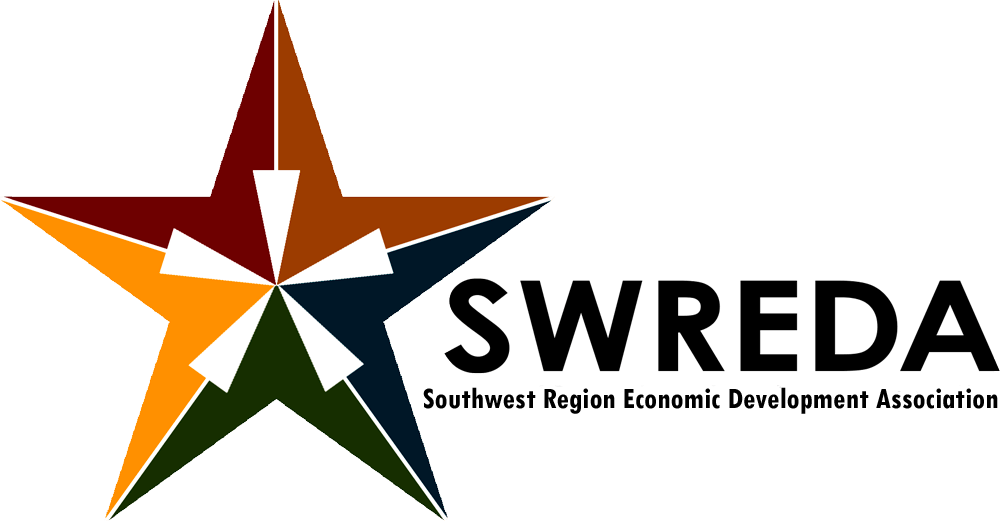 Dr. Patton McDowell, MBA, CFRE
May 14, 2024
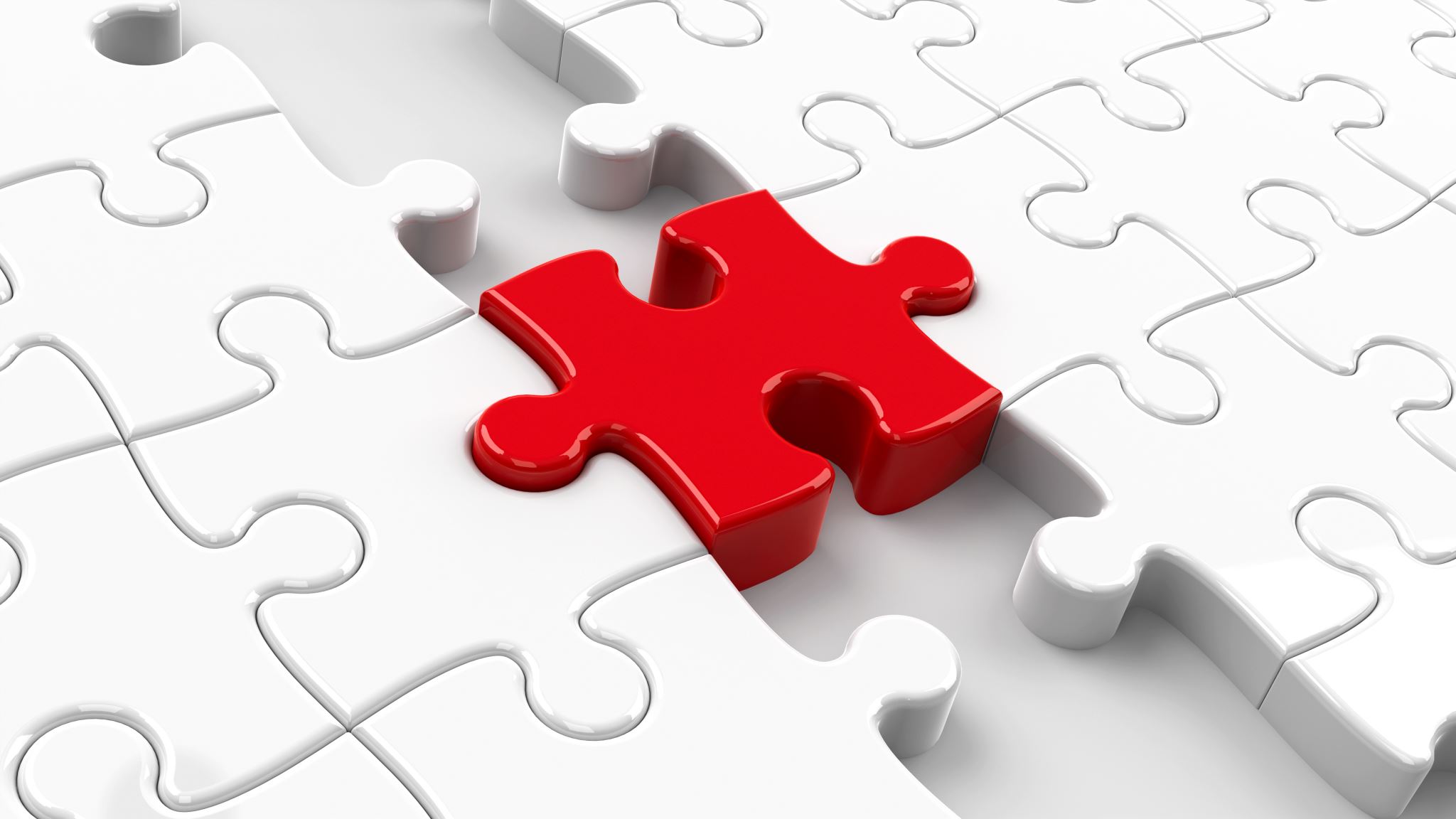 Session Goals
Maximize Wisdom in the Room
Provide Leadership “Tune-Up”
Assure Fast Pace & Breaks 
Create Networking Opportunities
PMAnonprofit.com
Agenda Overview
PMAnonprofit.com
Introductions
Who? Where? Why?
PMAnonprofit.com
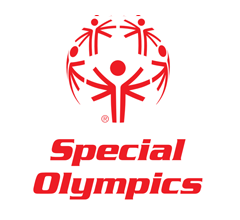 My Story
Special Olympics International
UNC Wilmington/Queens University
PMA Nonprofit Leadership
15 Years
300 Organizations
260 Podcast Episodes/Book

I help talented individuals excel at nonprofit leadership
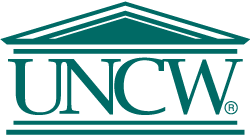 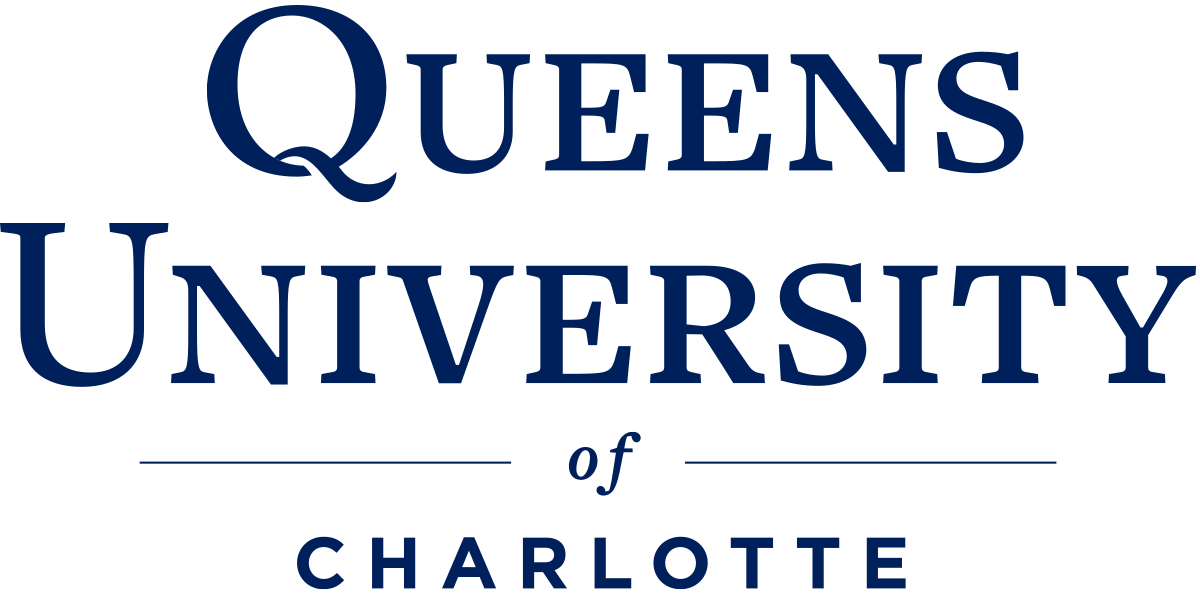 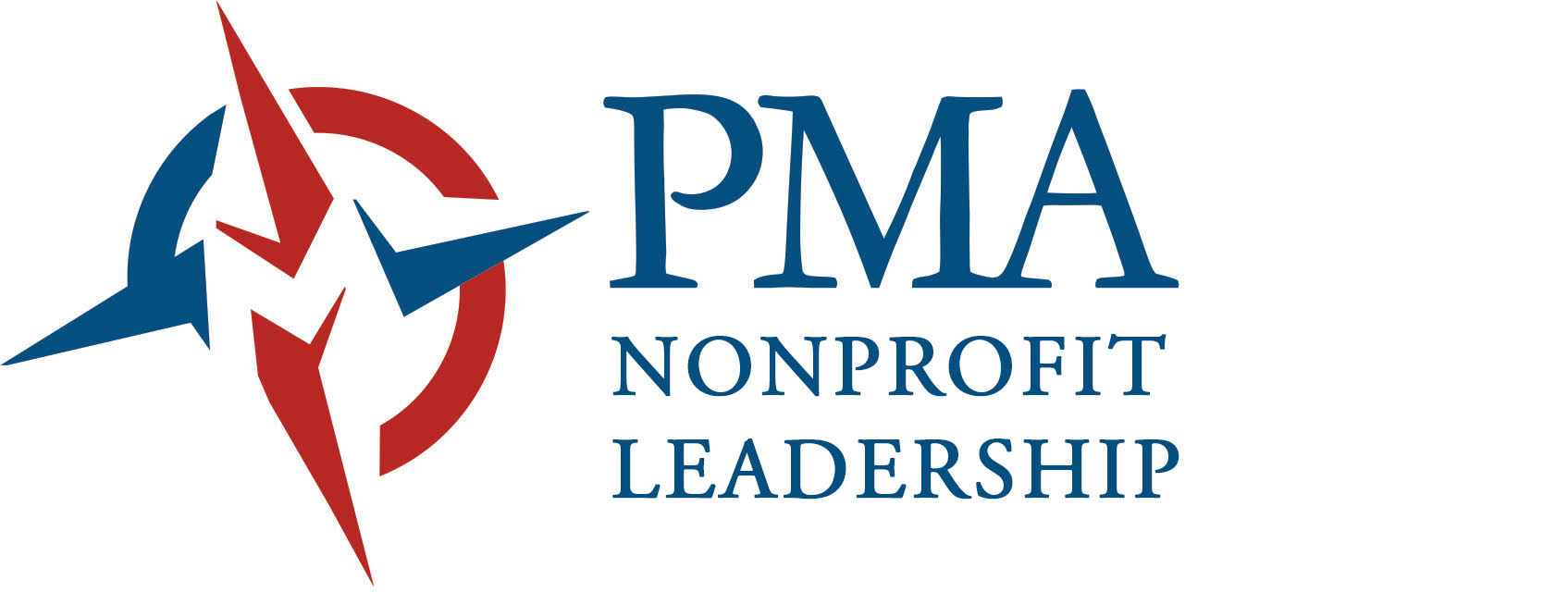 PMAnonprofit.com
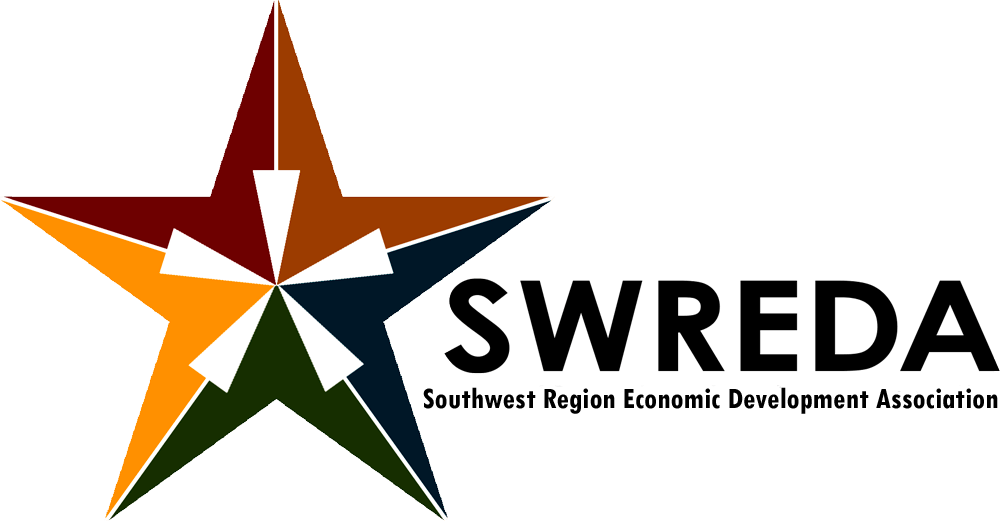 Pre-Event Survey
PMAnonprofit.com
[Speaker Notes: Insights Presentation: Highlight key themes and insights from the pre-event surveys, setting the stage for tailored content in the upcoming modules.]
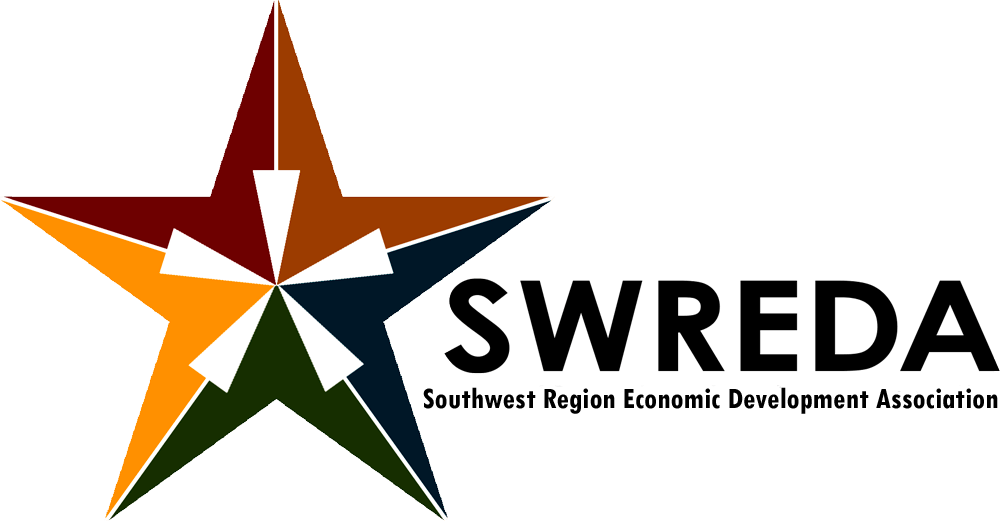 Pre-Event Survey
PMAnonprofit.com
[Speaker Notes: Insights Presentation: Highlight key themes and insights from the pre-event surveys, setting the stage for tailored content in the upcoming modules.]
Opening Exercise
PMAnonprofit.com
[Speaker Notes: Small Group Discussions: Participants break into small groups to discuss their current challenges and expectations for the institute.
Sharing Insights: A quick share-out from each group to foster a sense of community and collective learning.]
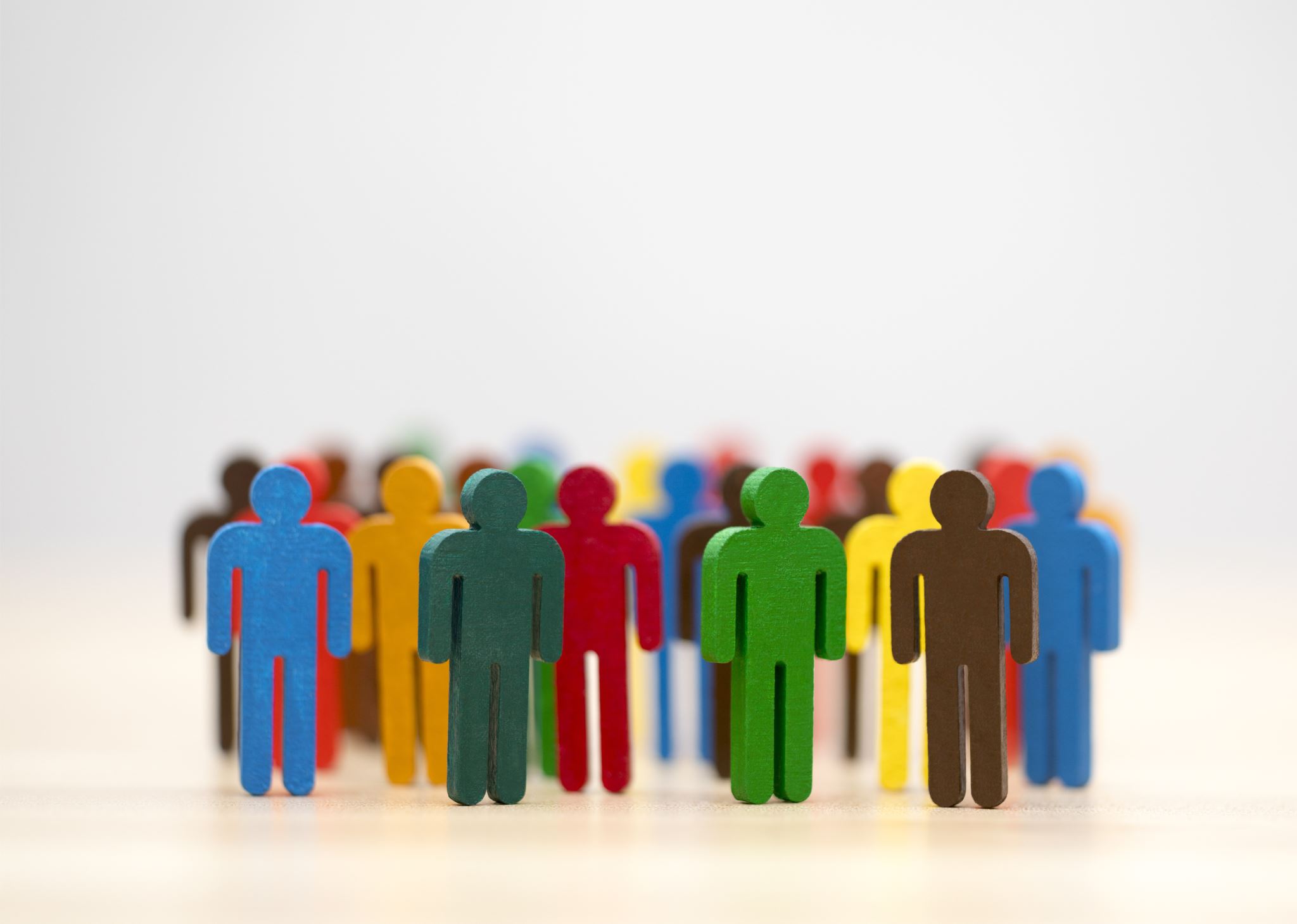 The Best Leaders…
Sharpen their Vision 
Develop their Talent 
Engage their Board 
Cultivate Collaboration
Model Leadership
PMAnonprofit.com
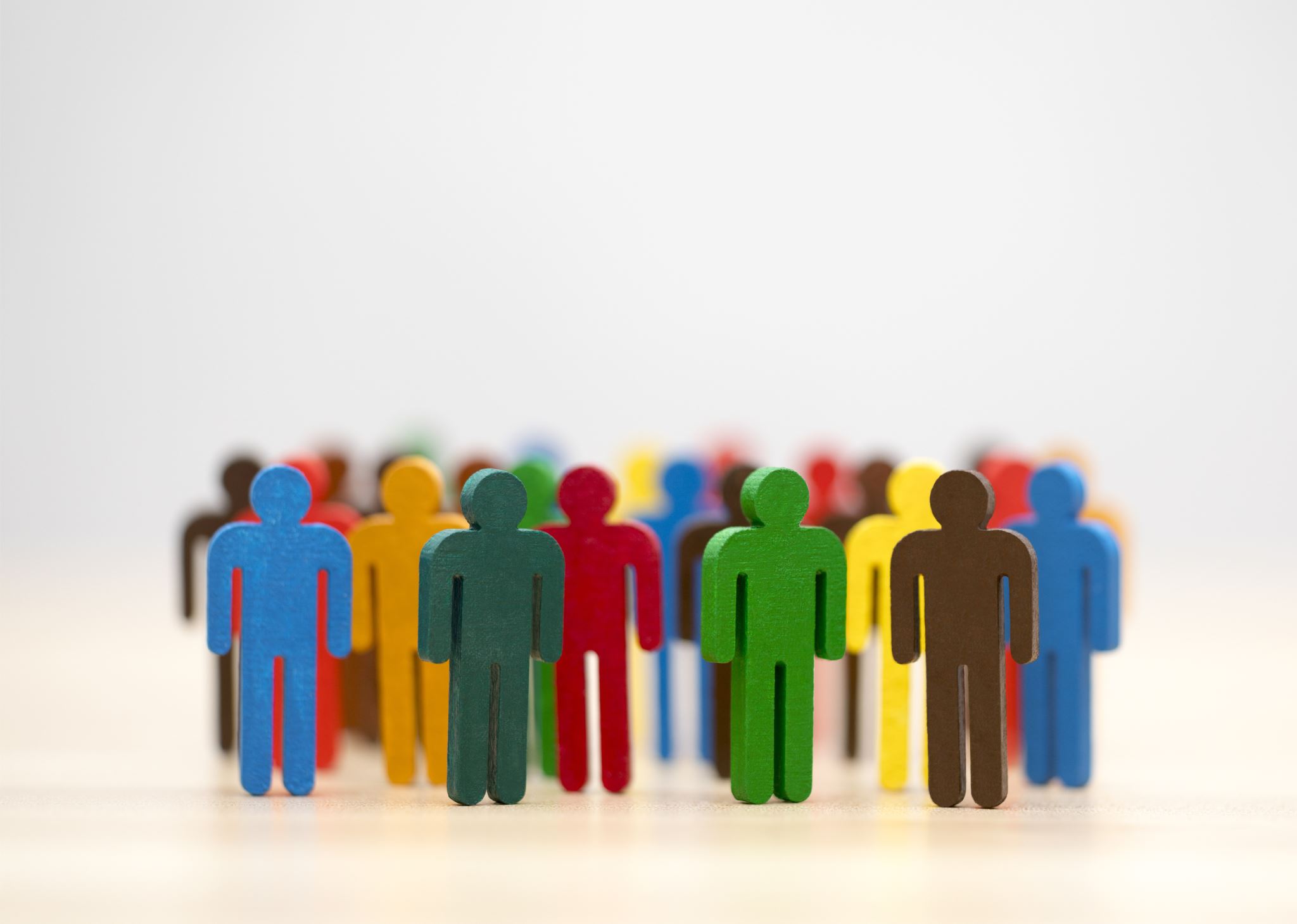 The Best Leaders…
Sharpen their Vision 
Develop their Talent 
Engage their Board 
Cultivate Collaboration
Model Leadership
PMAnonprofit.com
Module 1: Sharpen Your Vision
Mission
Vision
Action
PMAnonprofit.com
[Speaker Notes: Presentation: Introduction to aligning organizational vision with mission and translating it into actionable strategies.
Group Activity: Participants work in groups to refine their MVA statements and develop actionable plans that reflect their mission.]
Mission: What We Do
The Albemarle Commission assists local governments in our 10-county region with Economic Development, Senior Services, Workforce Development, and Rural Planning. The Commission has provided services to our region for over 50 years. . . 


Explain what you do in a way that 
educates and illustrates the scope of your organization
PMAnonprofit.com
Vision: The Opportunity/Need
The pandemic illuminated areas that our region lags behind the rest of the state. A major need is extending broadband services to every community we serve. Through a Community Development Block Grant, we’ll extend this connectivity and address other needs associated with lost employment.


Make clear the need that exists, and define 
a clear and compelling goal
PMAnonprofit.com
Action: How You Can Help
(Learn More) “Let me send you a copy of our study” 
(Attend) “Join Us for the 40th Anniversary Senior Games in Elizabeth City” 
(Invest/Support) “Here’s exactly how the bill will help us”


Be prepared with three distinct ways someone can support you
PMAnonprofit.com
Discussion
Mission – Vision – Action
PMAnonprofit.com
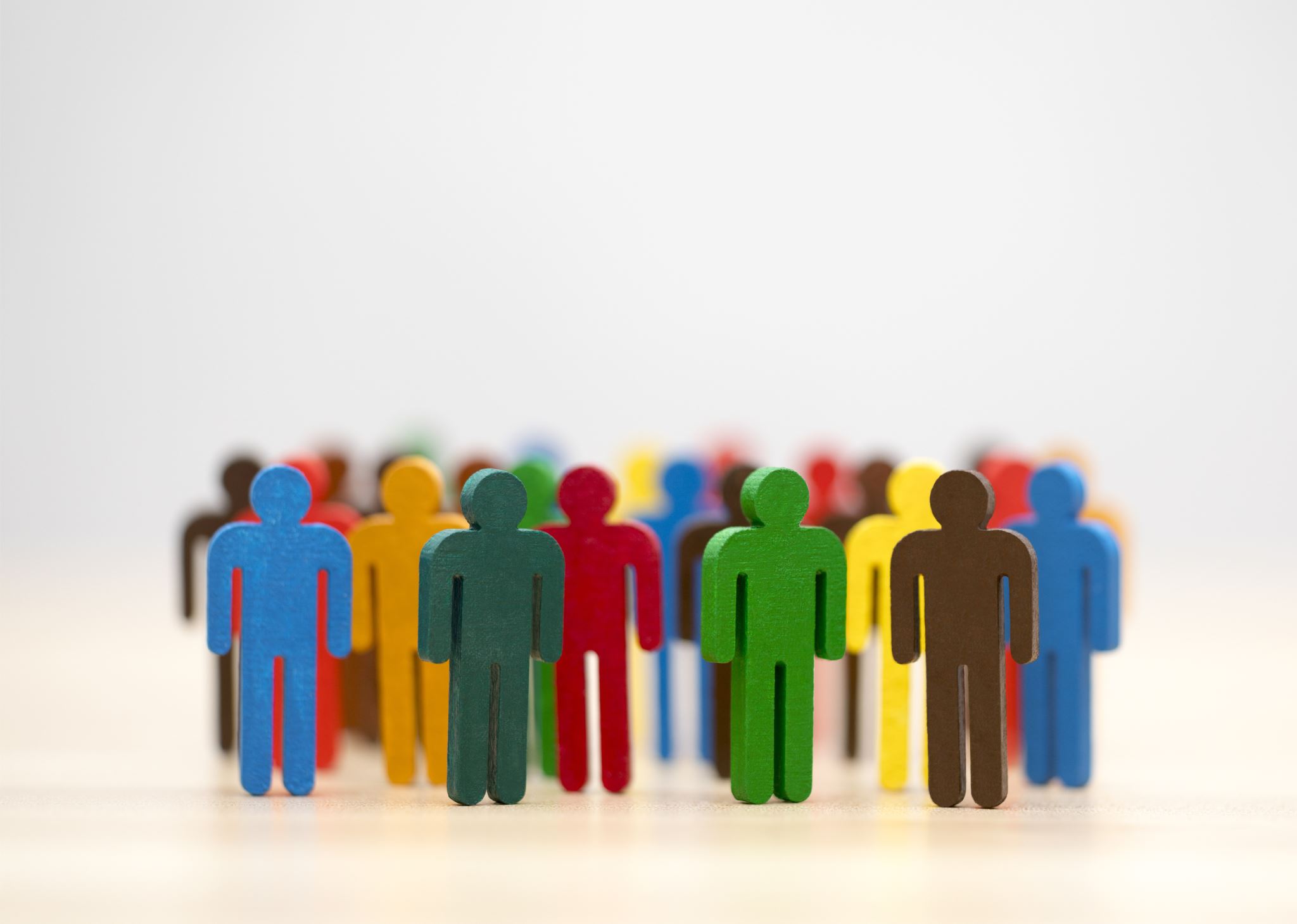 The Best Leaders…
Sharpen their Vision 
Develop their Talent 
Engage their Board 
Cultivate Collaboration
Model Leadership
PMAnonprofit.com
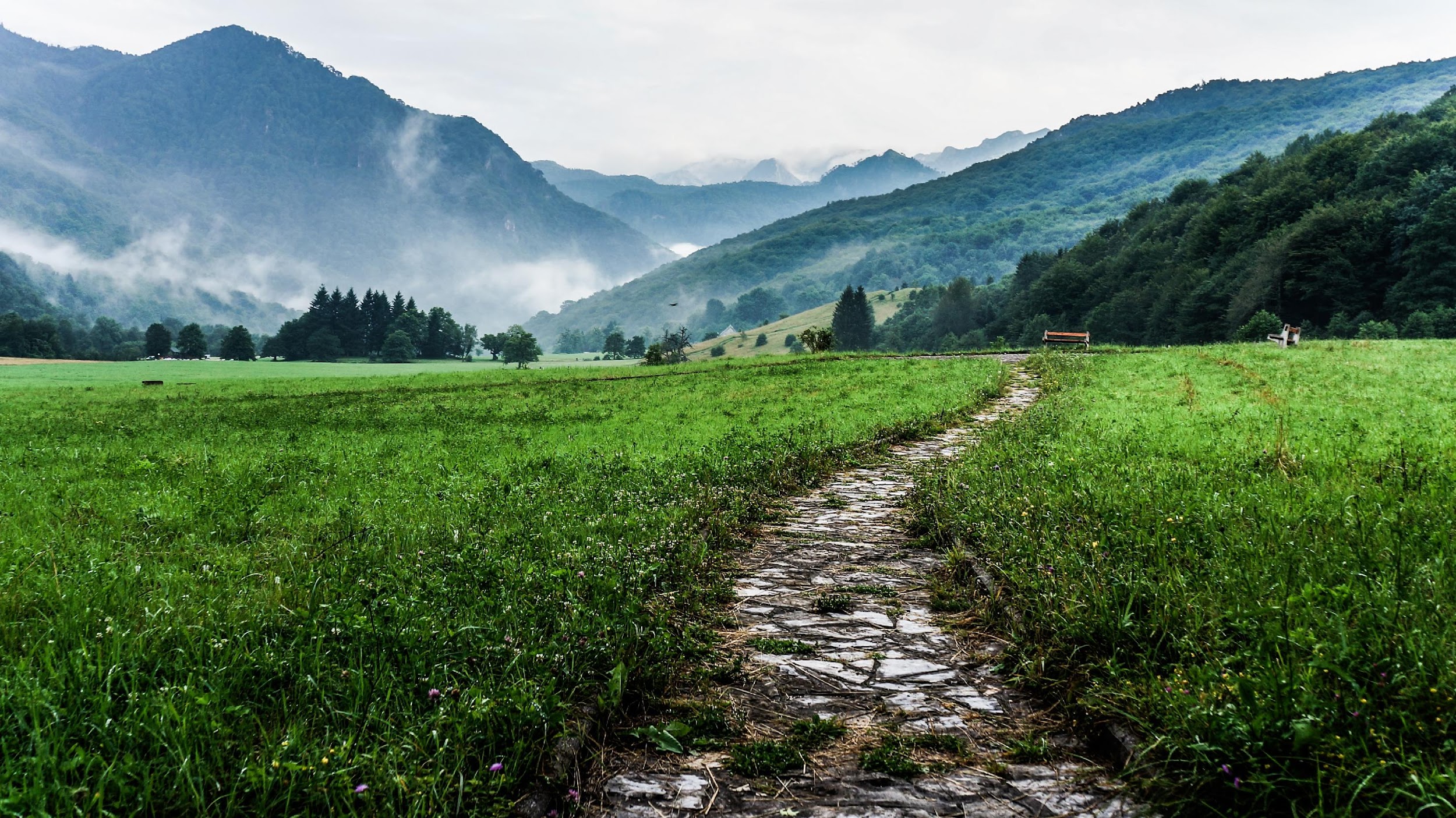 Module 2: Develop Talent
Emerging Leader

Mid-Career Plateau

Senior Manager
PMAnonprofit.com
[Speaker Notes: Presentation: Overview of leadership development strategies tailored to different career stages: emerging leaders, mid-career professionals, and senior executives.
Interactive Discussion: Groups discuss their current leadership development practices and explore new ideas that can be implemented for each level.]
Develop Talent
Emerging 

Mid-Career

Senior
Aspirational Path?
Sector Leader
Manager
Expert
Experience
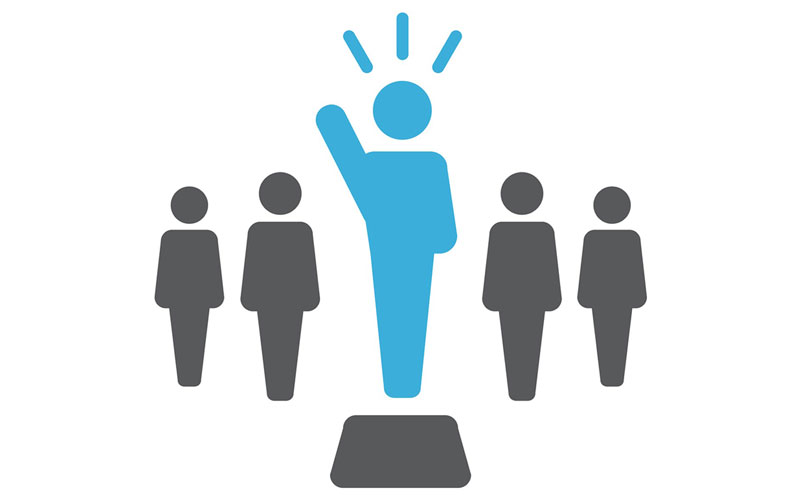 PMAnonprofit.com
Your Talented Team Members Want:
Knowledge 
Experience
Access
Recognition
Opportunity
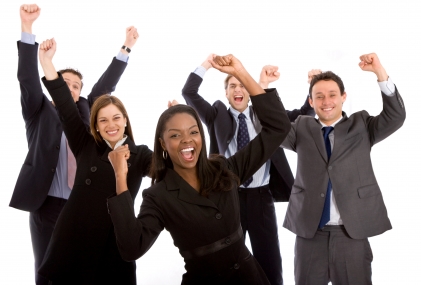 PMAnonprofit.com
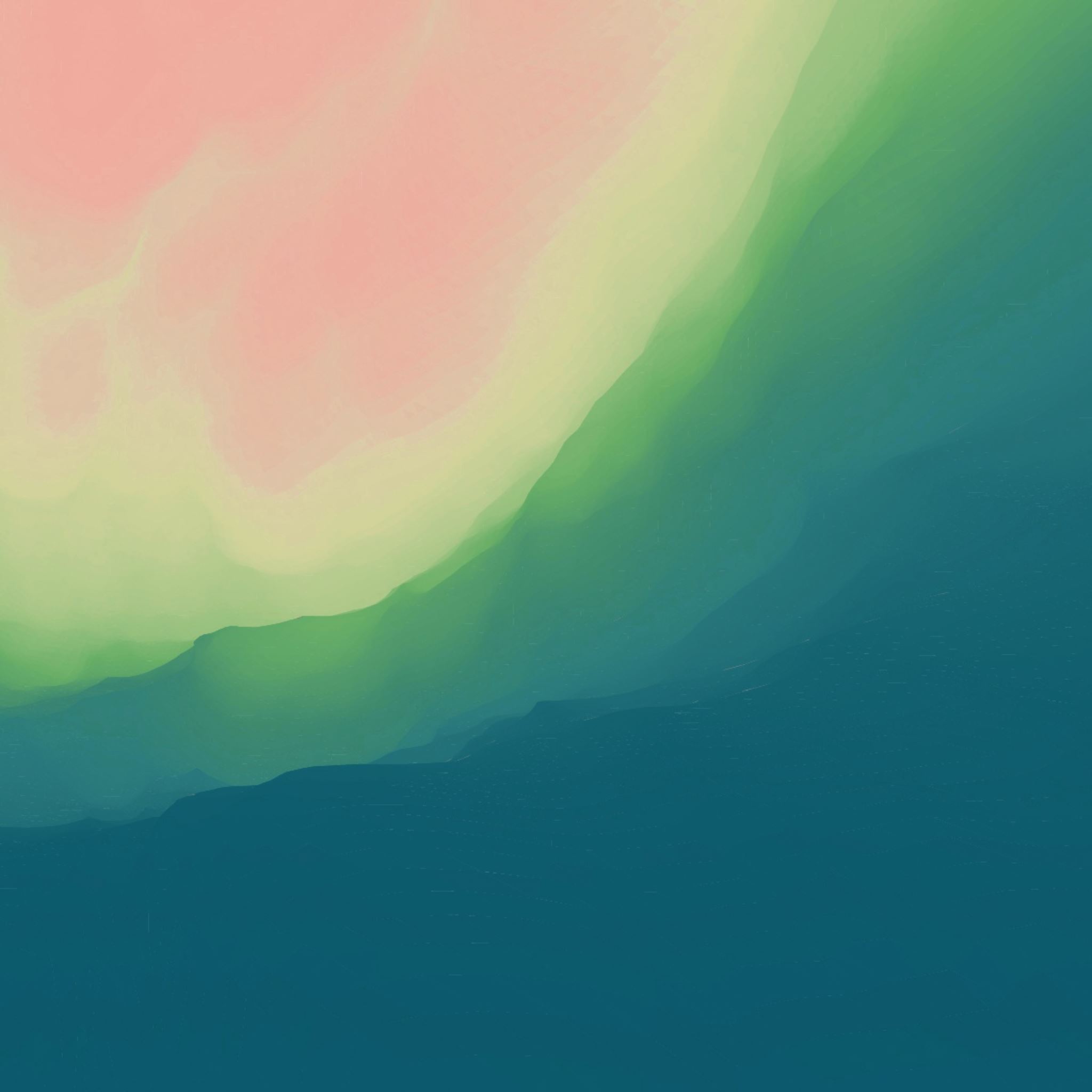 Discussion
PMAnonprofit.com
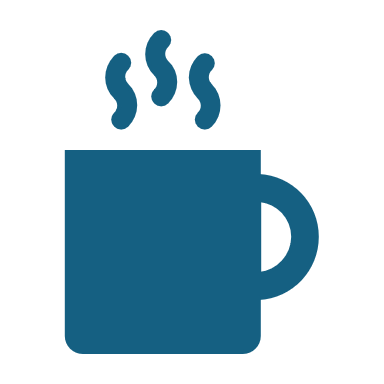 Stretch and Technology Break
PMAnonprofit.com
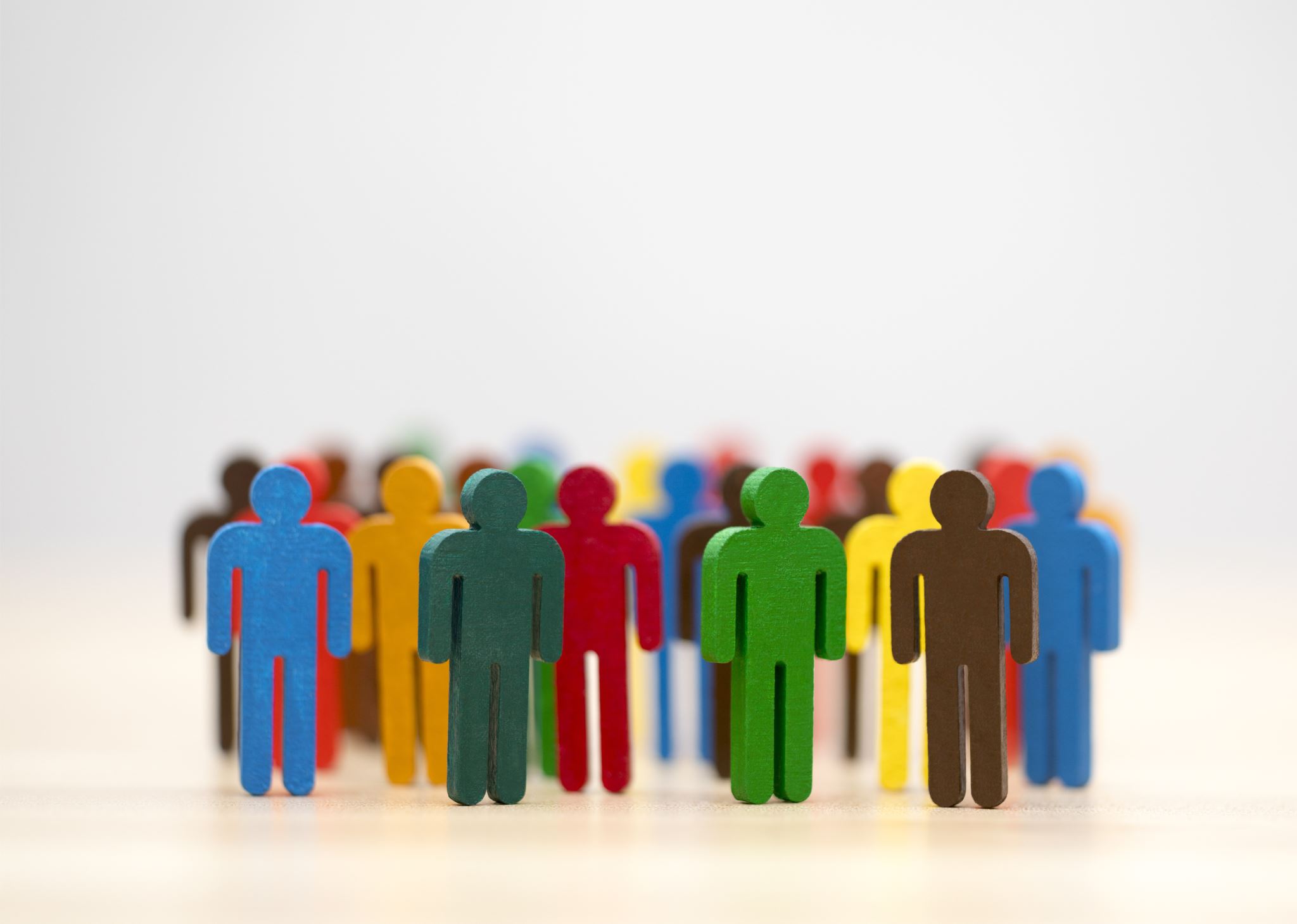 The Best Leaders…
Sharpen their Vision 
Develop their Talent 
Engage their Board 
Cultivate Collaboration
Model Leadership
PMAnonprofit.com
Module 3: Board Engagement
PMAnonprofit.com
[Speaker Notes: Interactive Presentation: Introduce the four keys to effective board engagement: clear roles and responsibilities, regular communication, mutual respect, and shared vision.
Workshop Activity: Participants develop strategies to enhance board relationships using these four keys.]
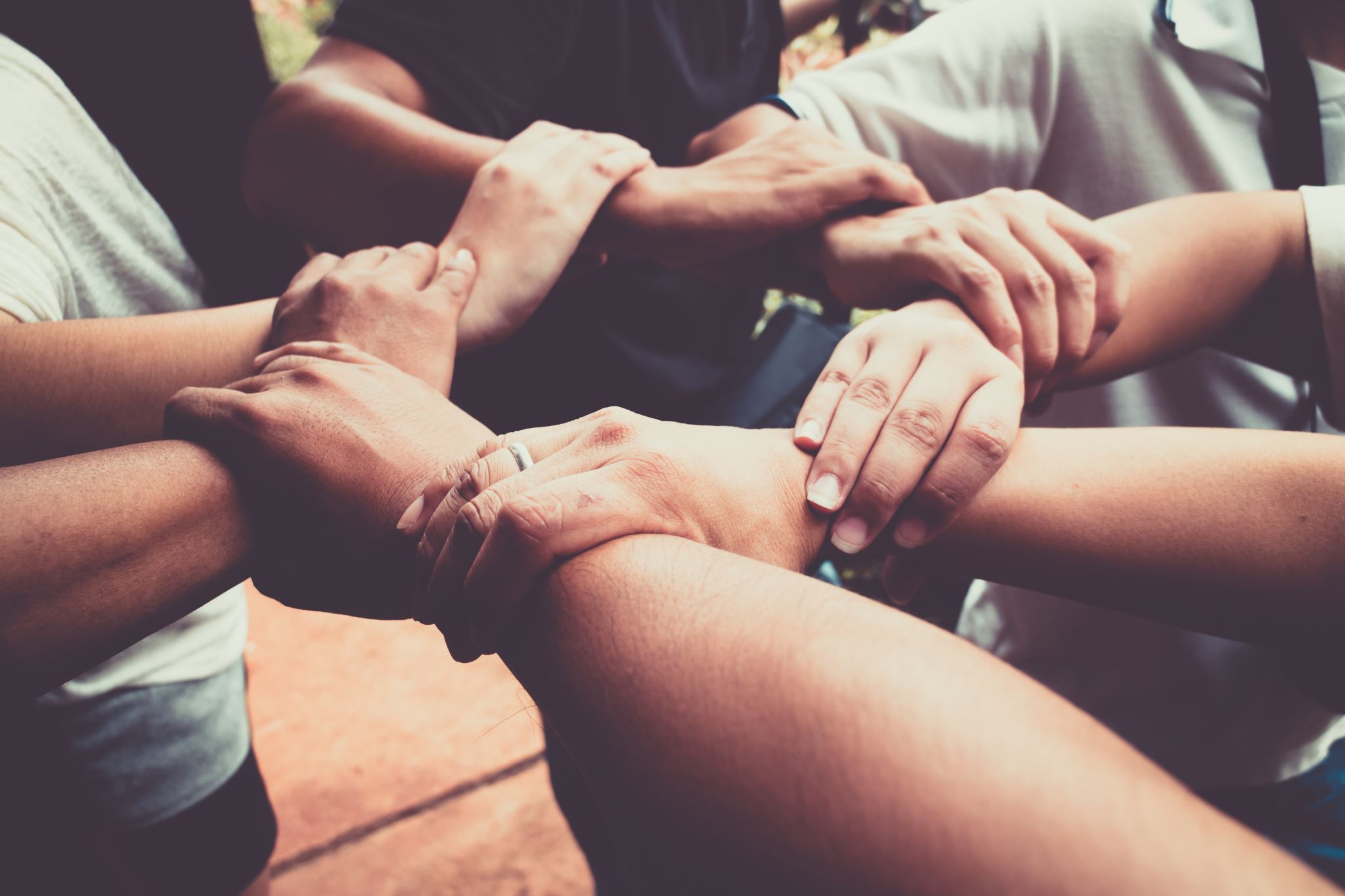 #1 Active Assessment & Mission Alignment
PMAnonprofit.com
Prepare Board Ambassadors
Mission
Vision
Action
PMAnonprofit.com
[Speaker Notes: Presentation: Introduction to aligning organizational vision with mission and translating it into actionable strategies.
Group Activity: Participants work in groups to refine their MVA statements and develop actionable plans that reflect their mission.]
Assessment & Alignment: Current Membership
Use matrix to assess current membership 

Measure skills, experiences & demographics

Gaps inform recruitment
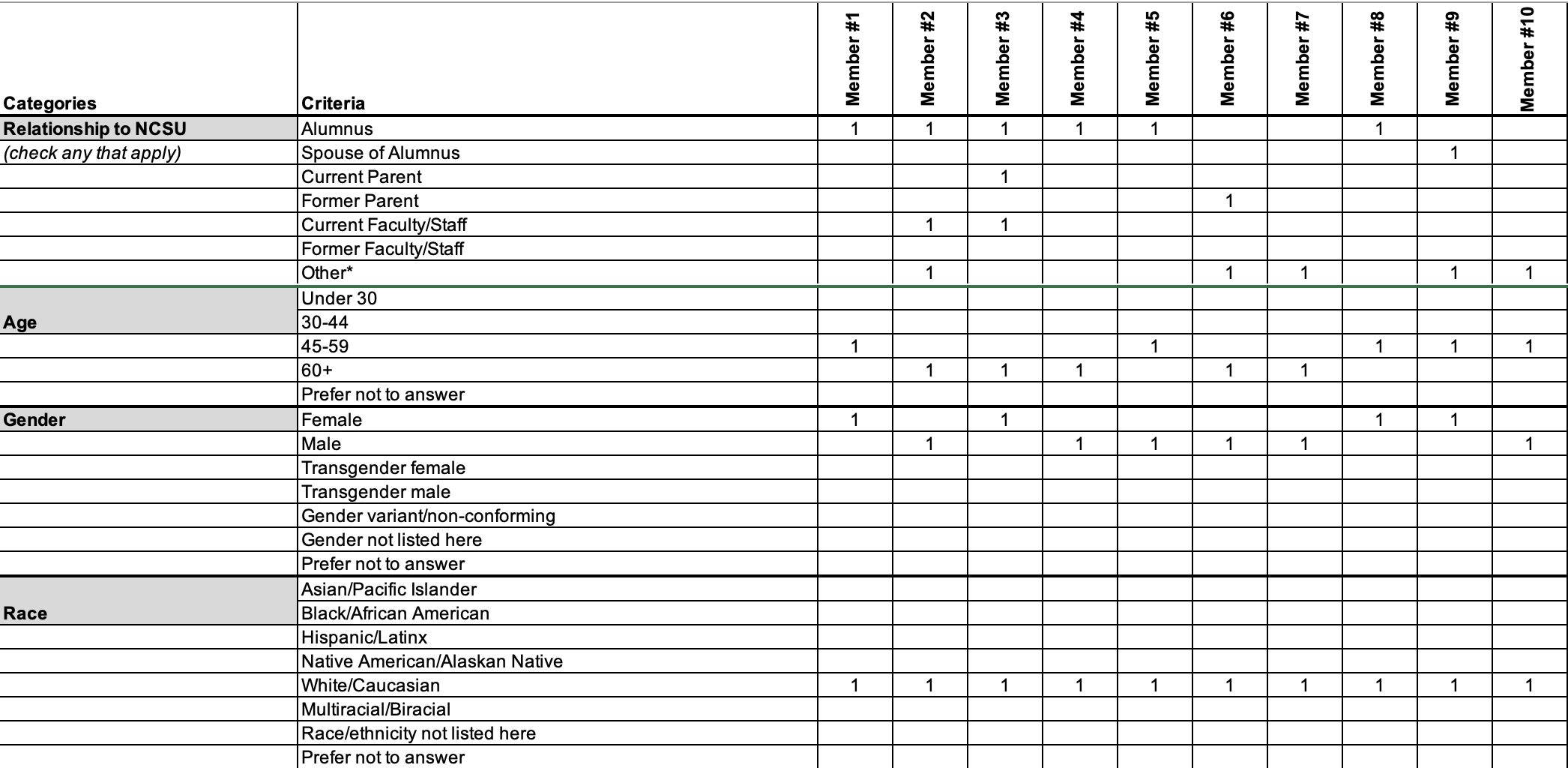 PMAnonprofit.com
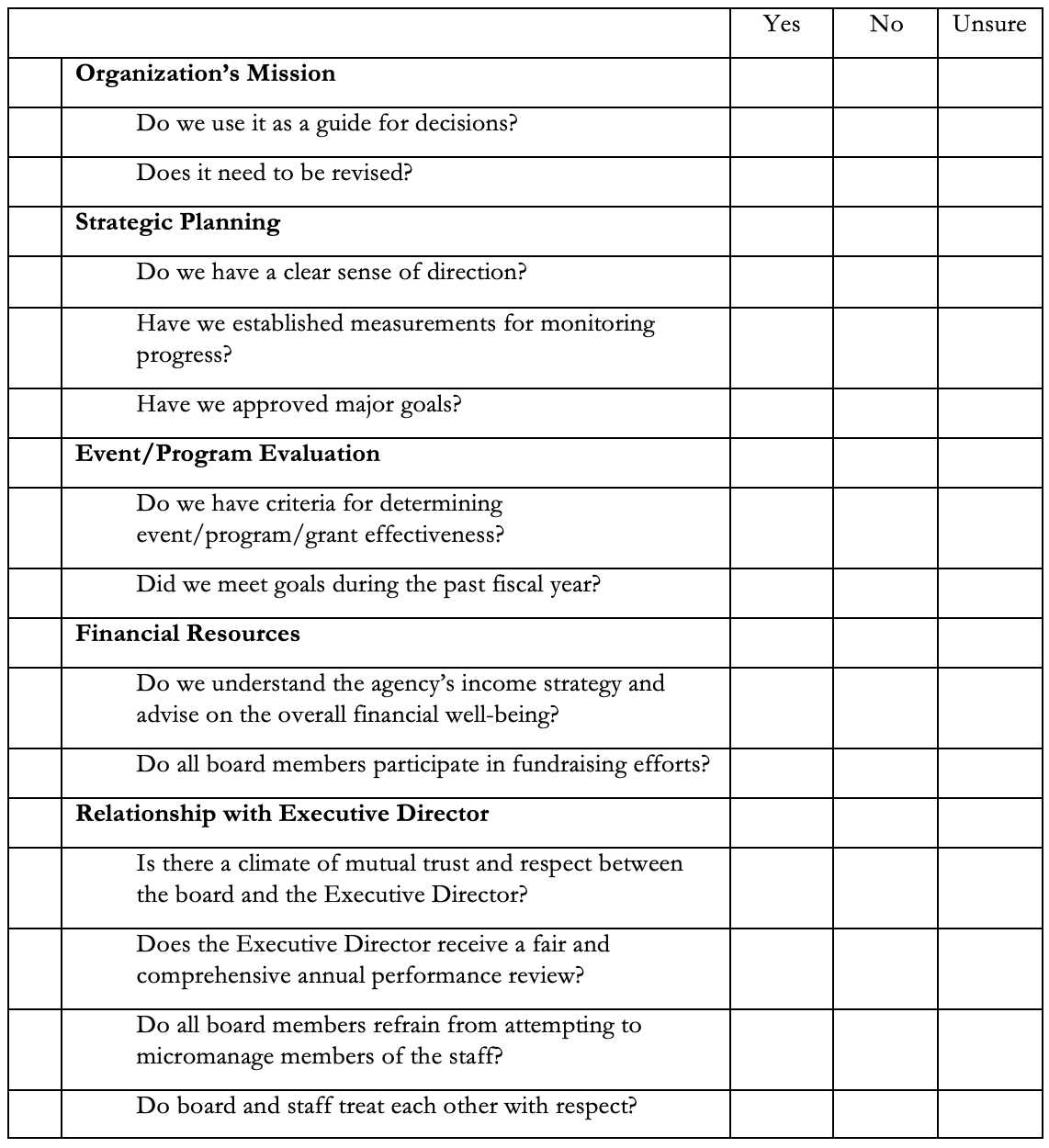 Assessment & Alignment:Yearly Performance Assessment (Organization)
PMAnonprofit.com
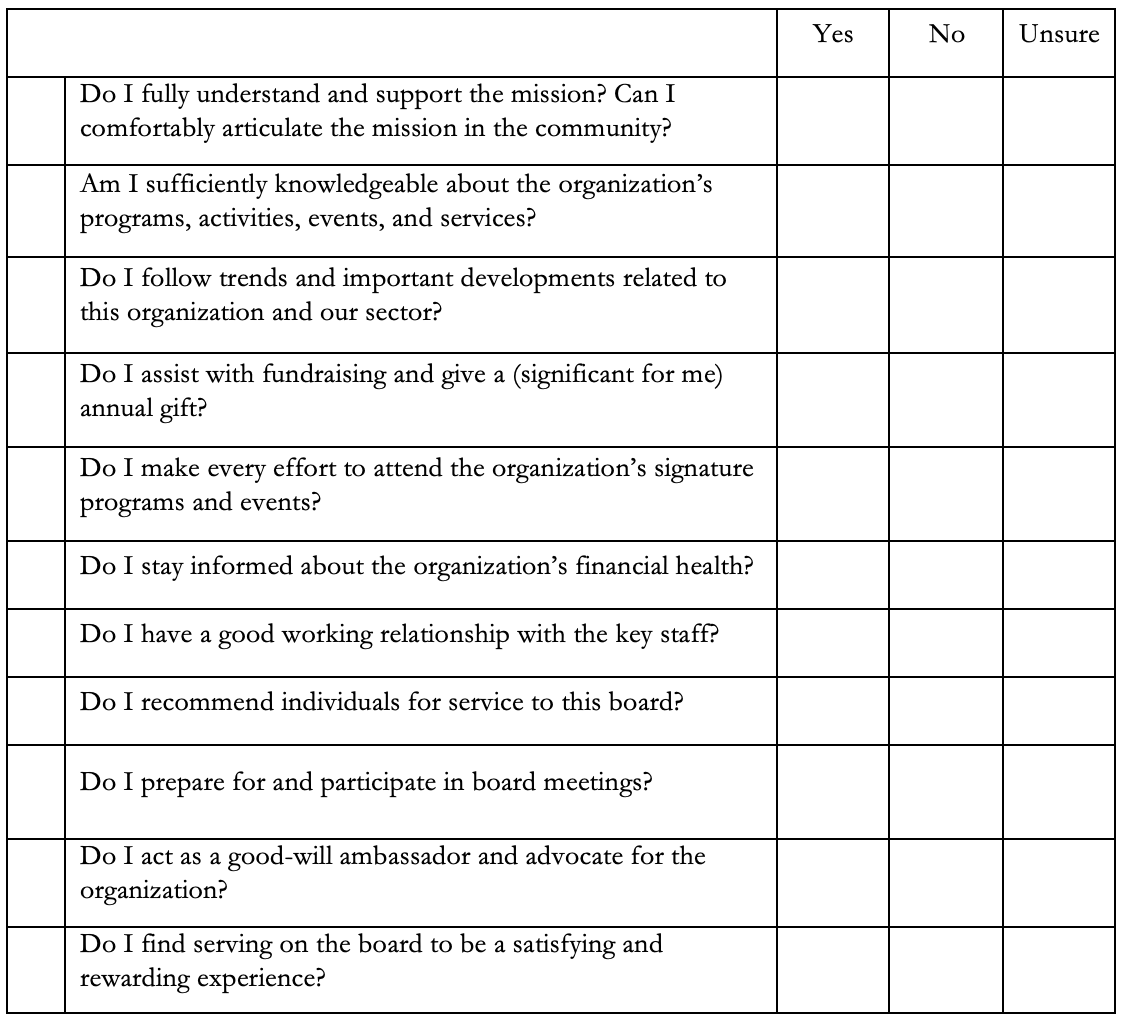 Assessment & Alignment:Yearly Performance Assessment (Individual)
PMAnonprofit.com
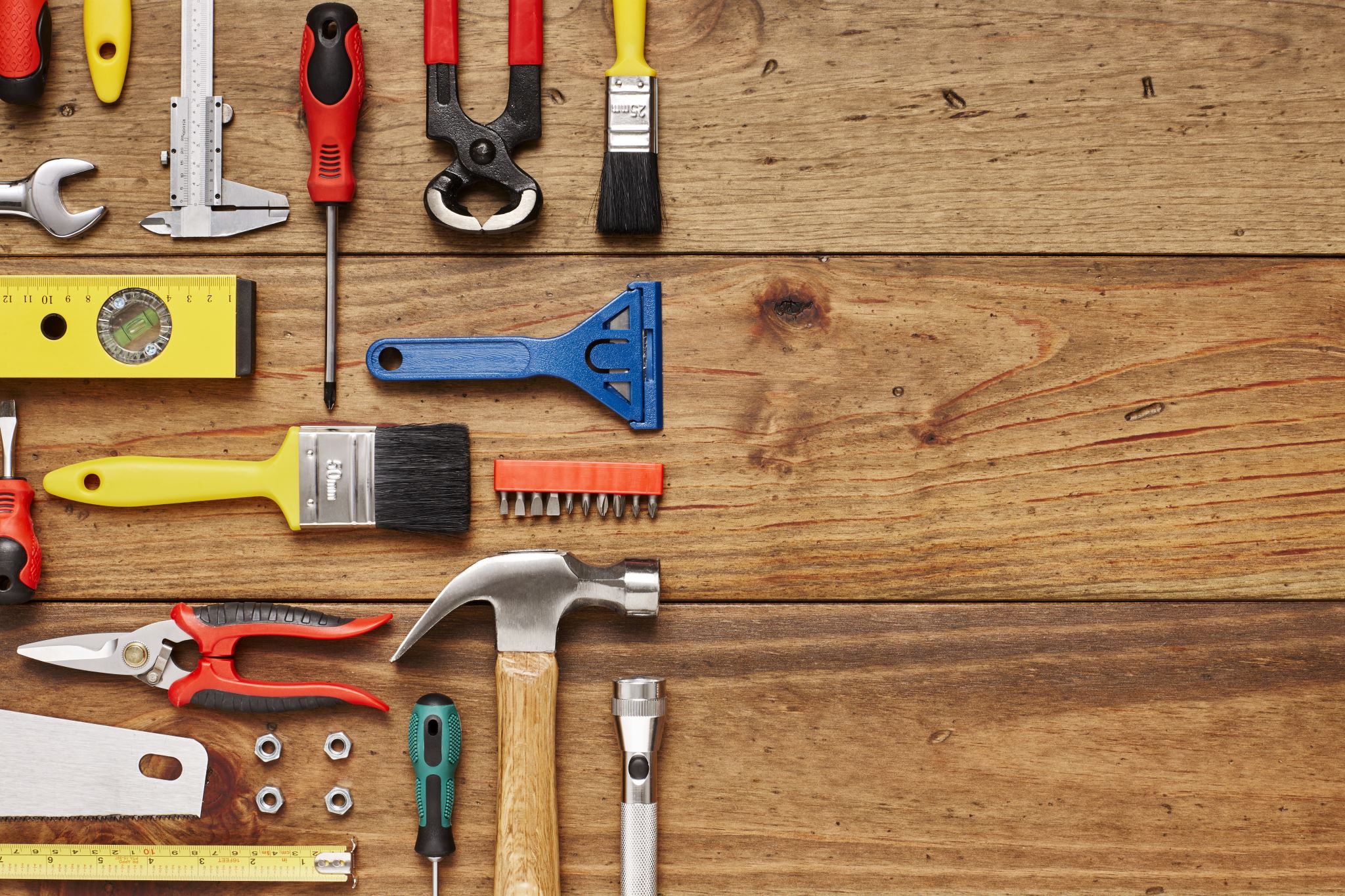 #2 Tools to Recruit & Engage
PMAnonprofit.com
Tools: Year-round Recruitment and Nominating Processes
Recruitment Flyer
Expectations & Benefits

Online Application 

Board Directory & 
    bio briefs
PMAnonprofit.com
Tools: Board Roles & Success MetricsLetter of Agreement
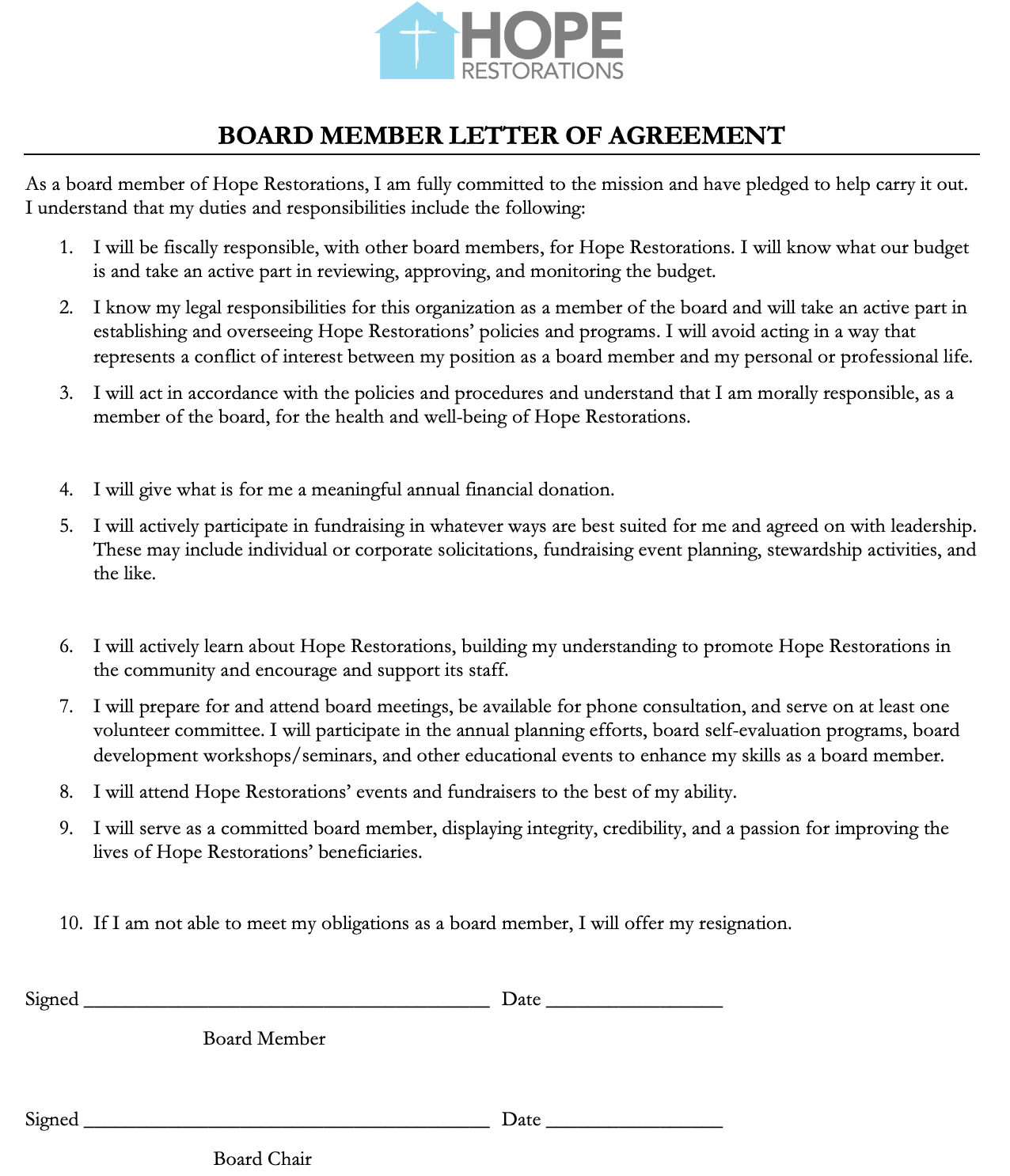 1: Fiduciary Responsibility
2: Community Ambassador
3: Active Participation 
+ “graceful exit” clause 

Re-sign annually
PMAnonprofit.com
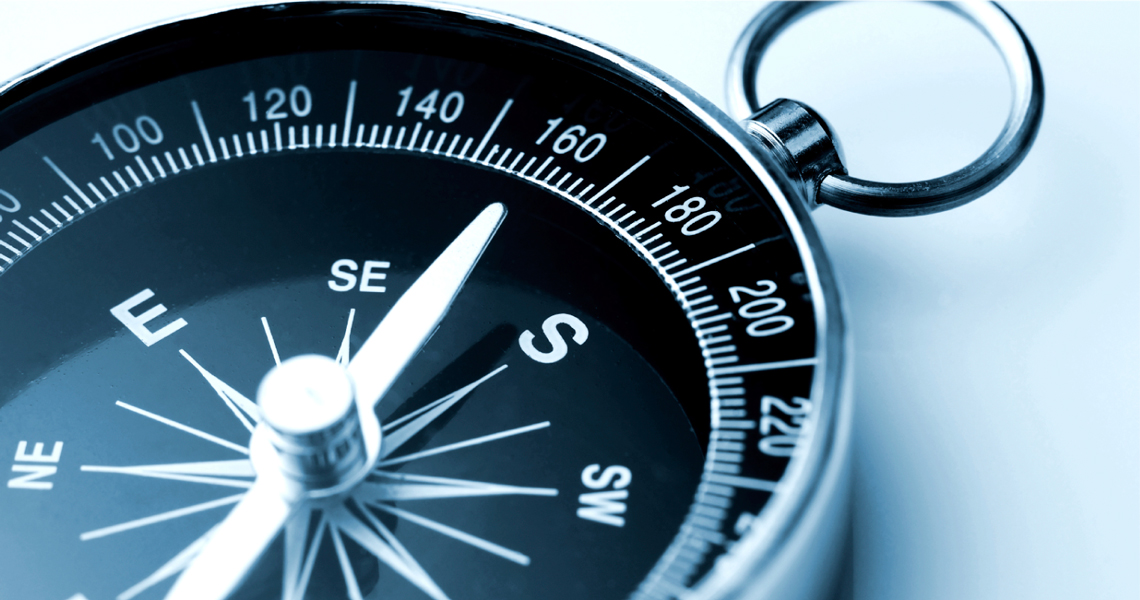 Tools: Board Roles & Success Metrics Onboarding
Orientation (and re-orientation)

Leadership Path Meeting

Staff Liaison 

Board Buddy
PMAnonprofit.com
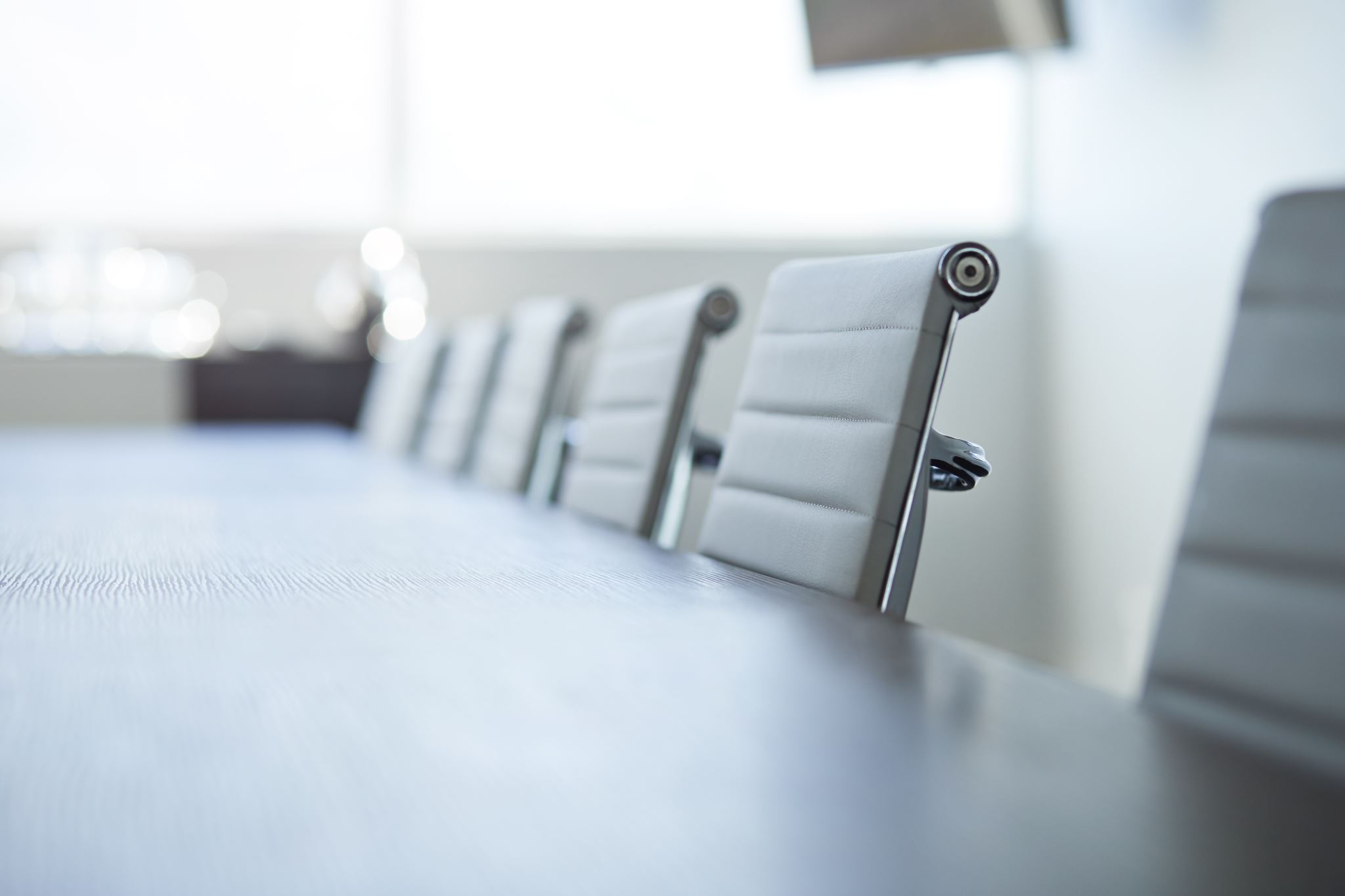 #3: Better Meetings
PMAnonprofit.com
Thoughtful, Varied & Dynamic Meetings
PMAnonprofit.com
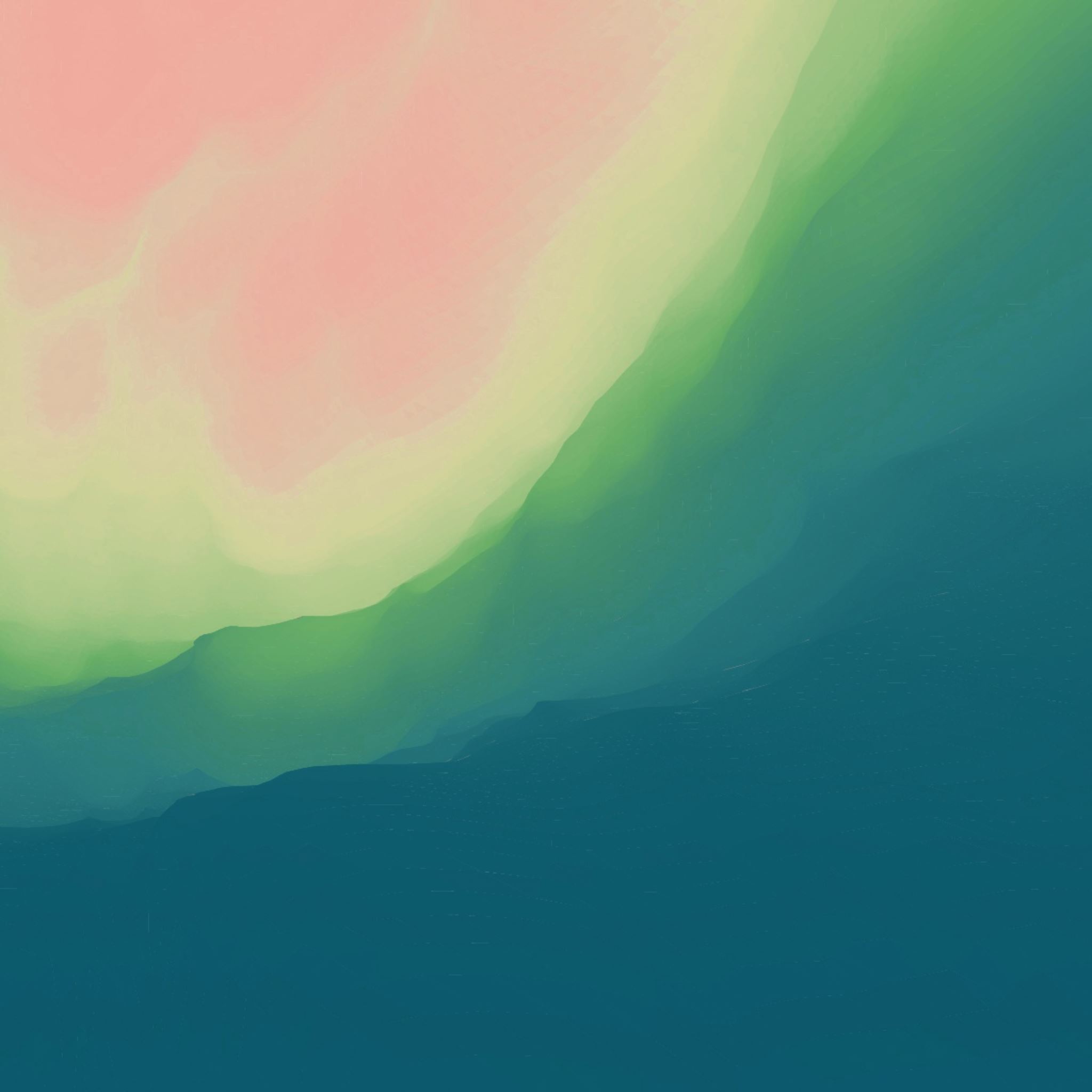 Discussion
PMAnonprofit.com
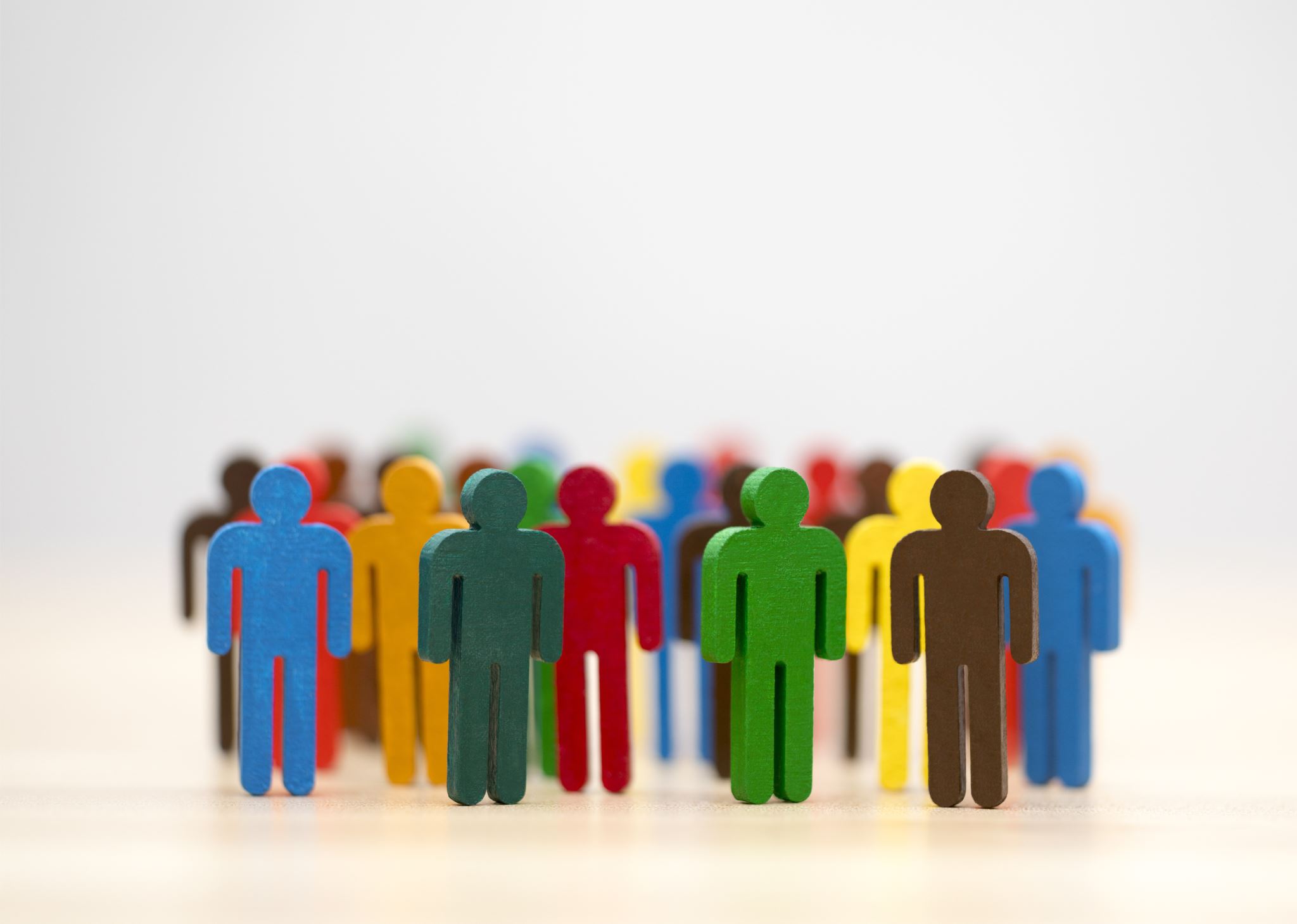 The Best Leaders…
Sharpen Vision 
Develop Talent 
Engage Board 
Cultivate Collaboration
Model Leadership
PMAnonprofit.com
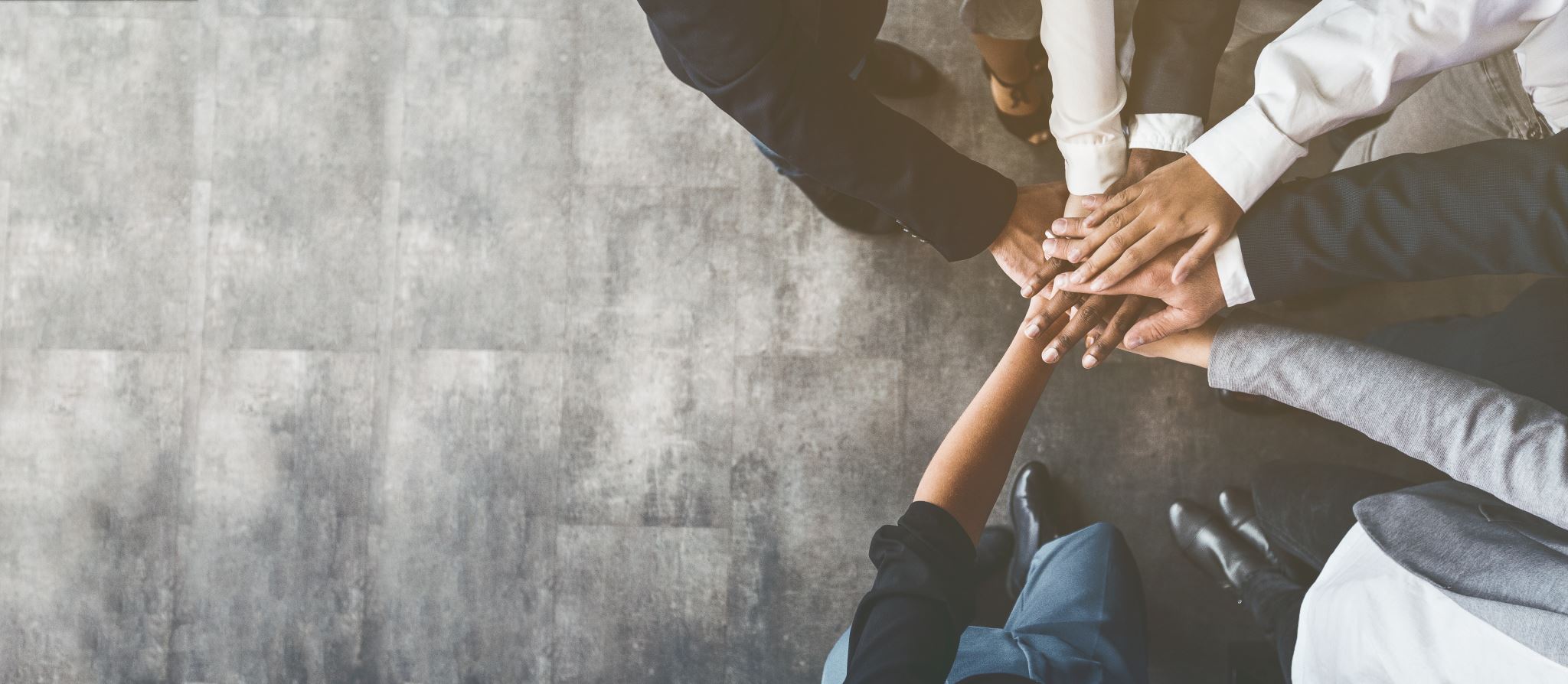 Rationale for Collaboration
Leverage Resources
Holistic Solutions 
Shared Expertise
Stakeholder Engagement
Collaboration Assessment
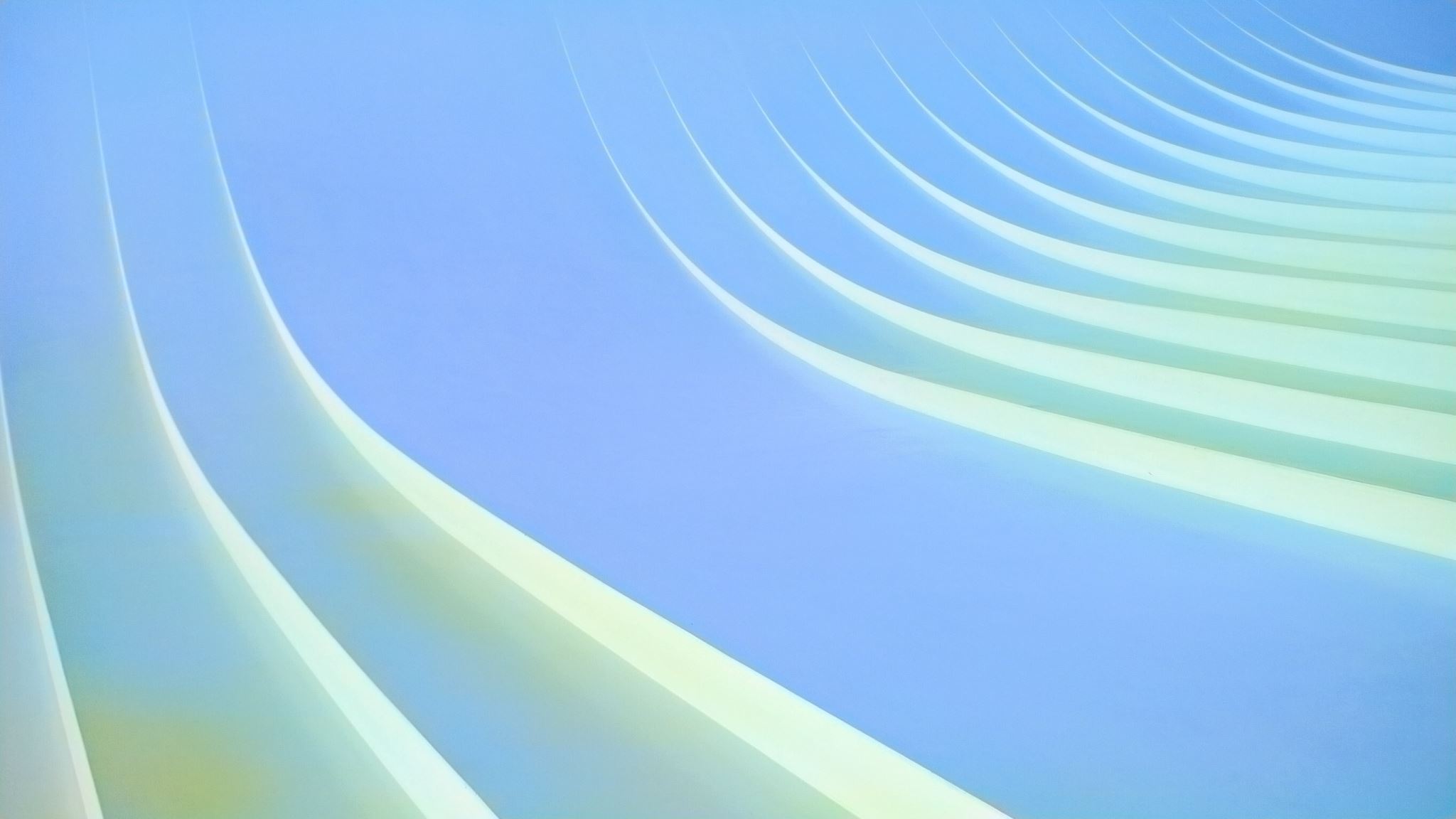 PMAnonprofit.com
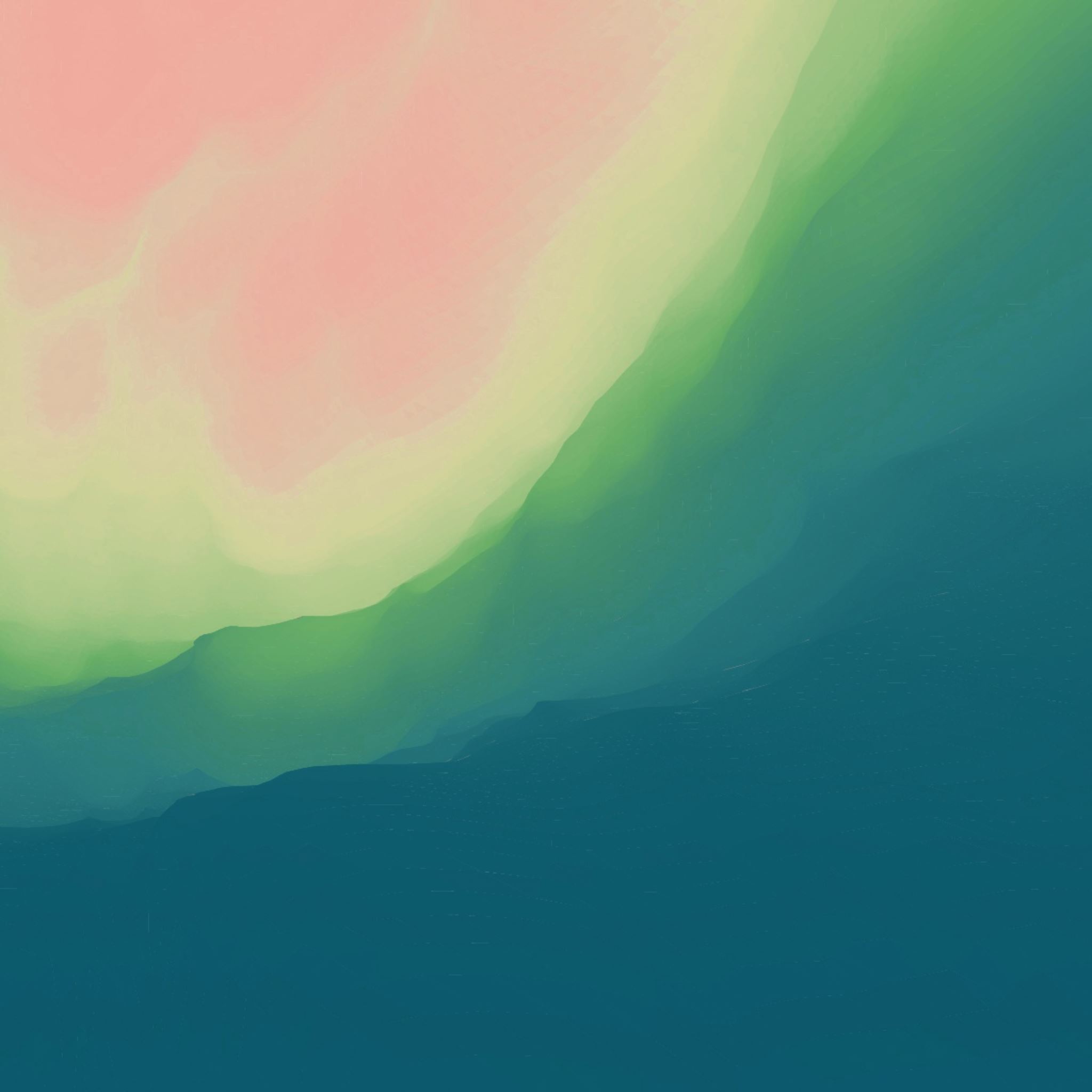 Discussion
PMAnonprofit.com
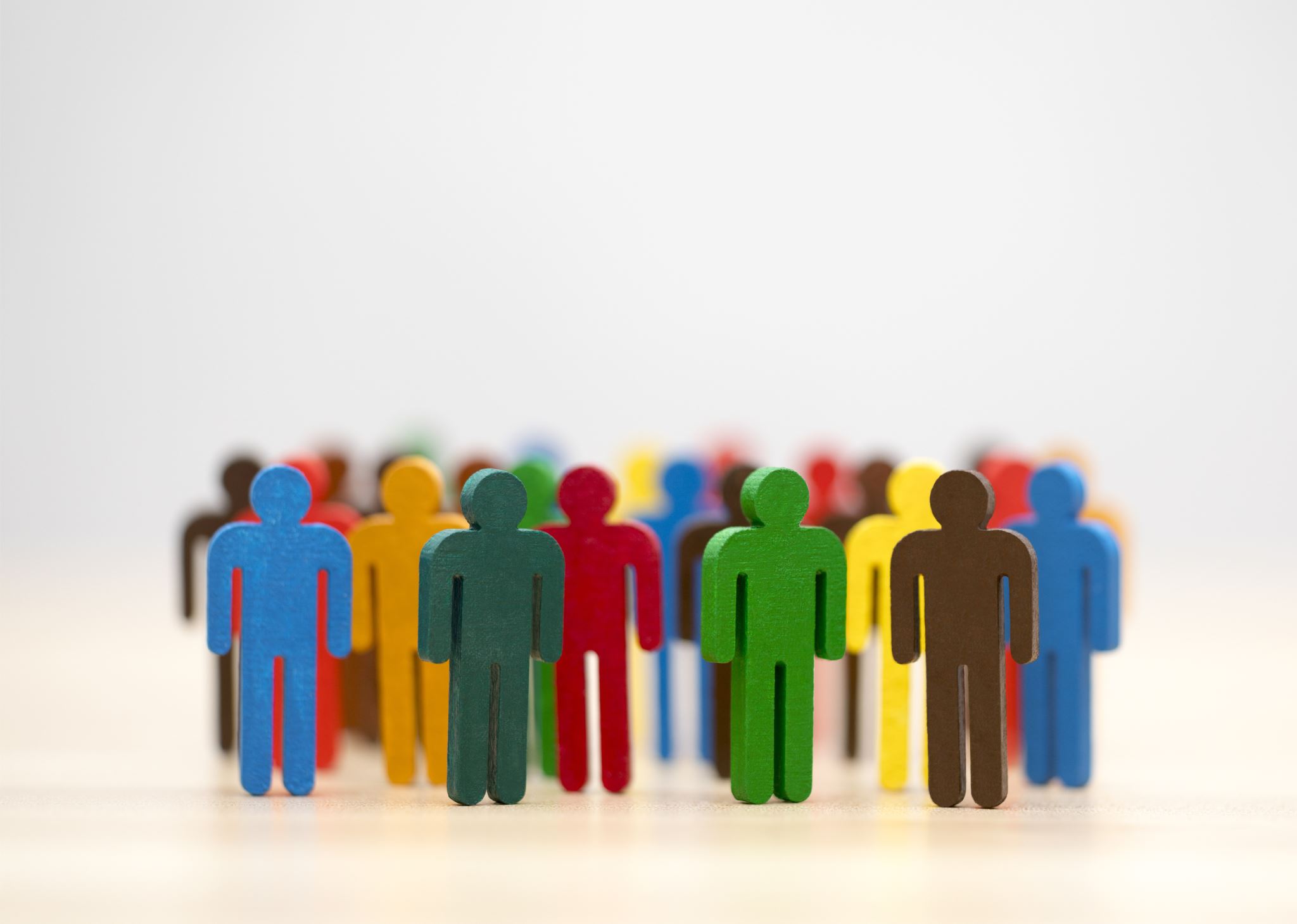 The Best Leaders…
Sharpen Vision 
Develop Talent 
Engage Board 
Cultivate Collaboration
Model Leadership
Module 5: Leadership Assessment & Development12 Essential Skills and Experiences
Learning Plan
Productivity & Organization
Strategic Planning
Sector Knowledge
Interpersonal Communications
Management Practices
Financial Acumen
Marketing & Social Media
Governance & Board Development
Data Management    & Technology
Inclusive Practices
Strategic Networking
PMAnonprofit.com
Module 5: Leadership Assessment & Development12 Essential Skills and Experiences
PMAnonprofit.com
Module 5: Leadership Assessment & Development12 Essential Skills and Experiences Worksheet
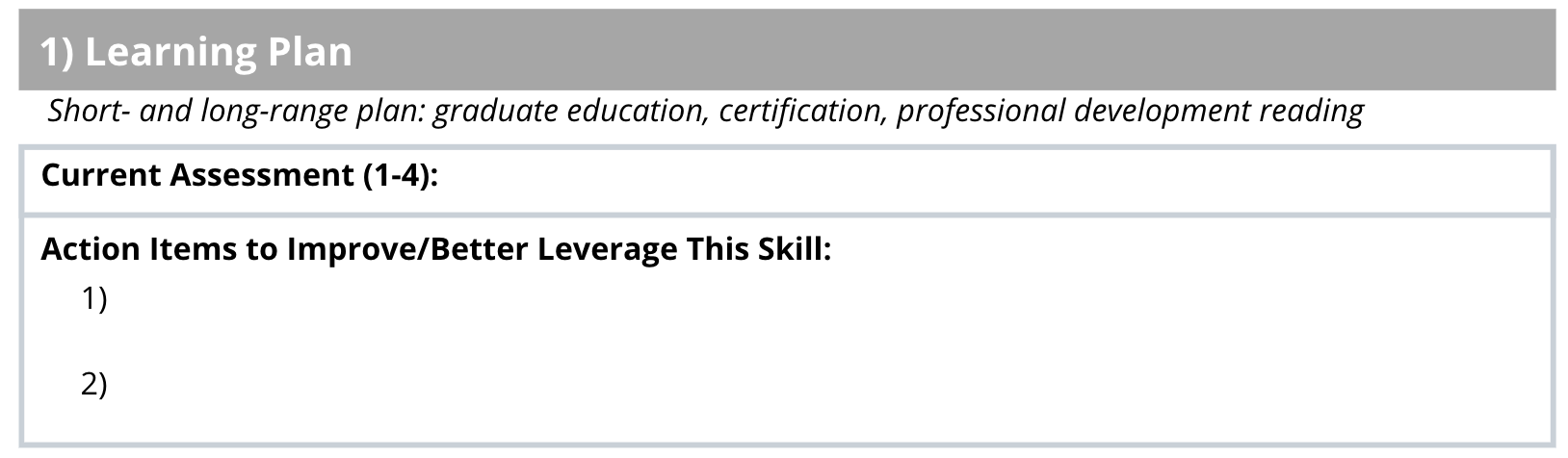 1 = Needs Improvement
 
4 = Clear Strength
1
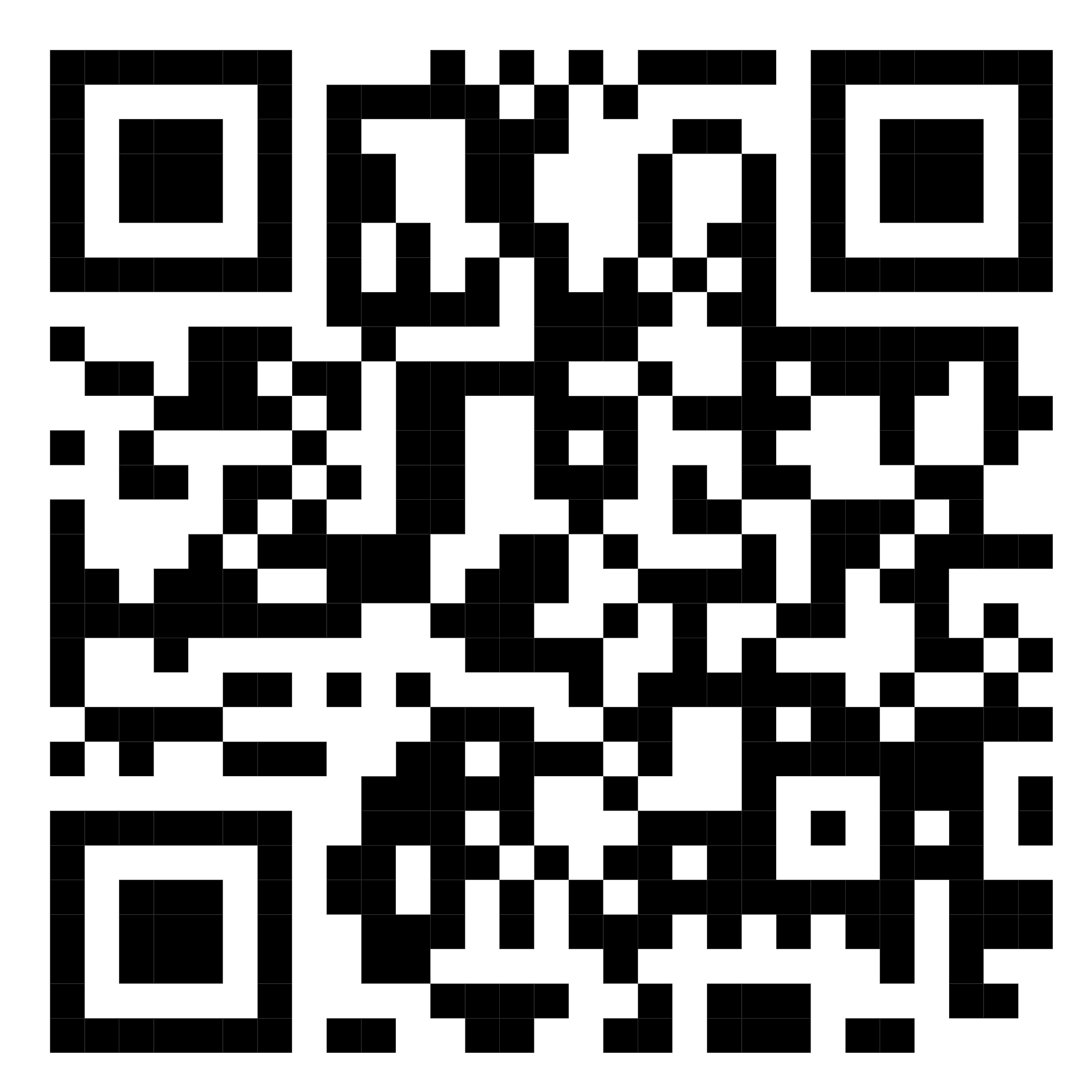 Establish a CRP account en route to Certification by 2026
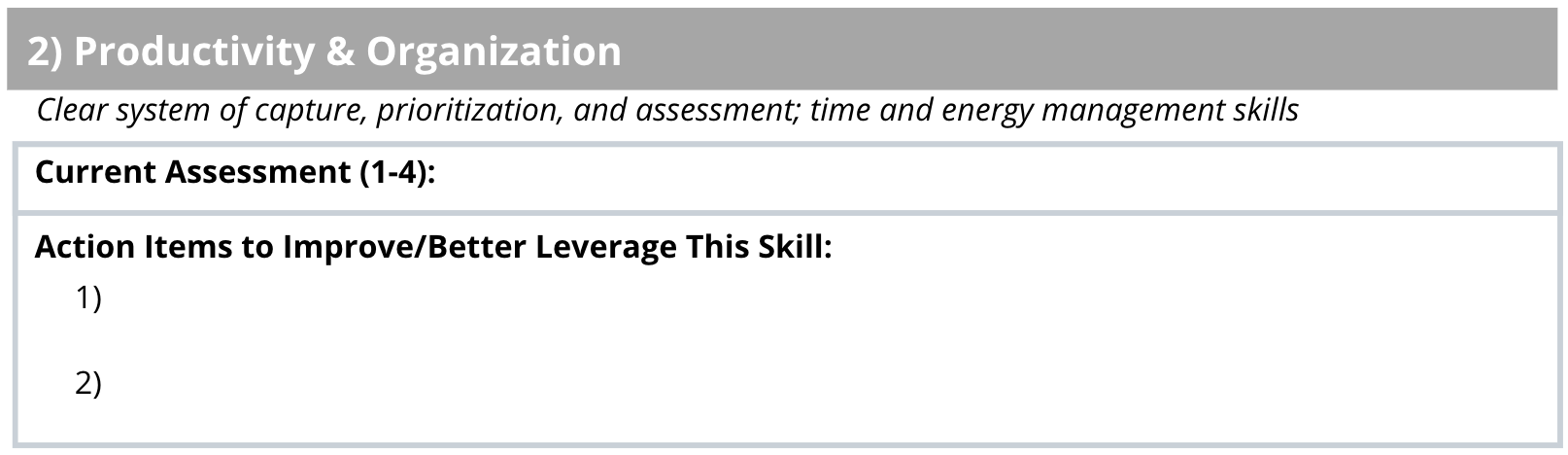 4
Write LinkedIn article about my productivity rituals in the next 90 days
Access 12 Skills Worksheet
PMAnonprofit.com
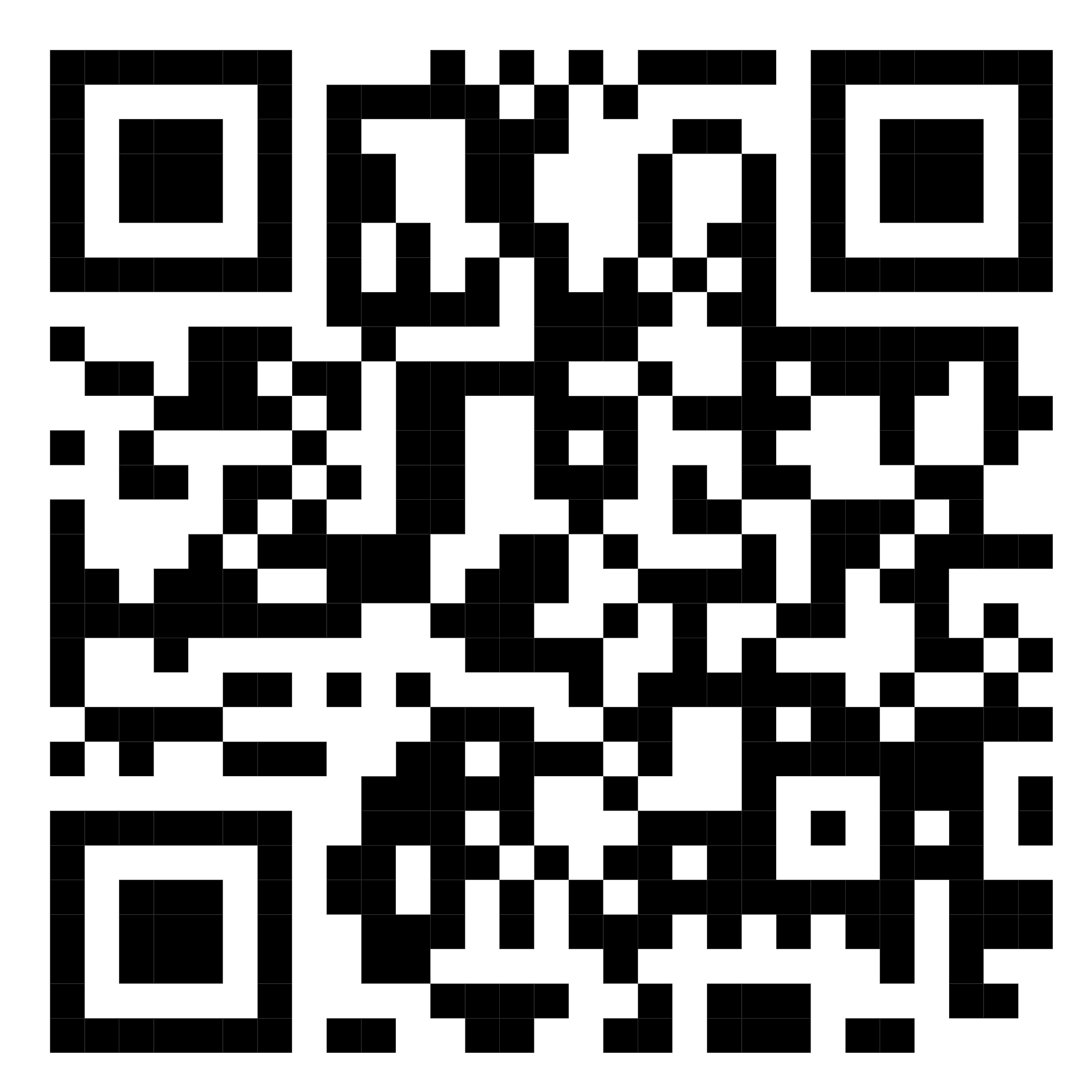 #2 Self-Assessment12 Essential Skills and Experiences
Learning Plan
Productivity & Organization
Strategic Planning
Association/Sector Knowledge
Interpersonal Communications
Management Practices
Financial Acumen
Marketing & Social Media
What is one strength you can build upon? What is a one challenge you can improve?
Governance & Board Development
Data Management    & Technology
Inclusive Practices
Strategic Networking
PMAnonprofit.com
Final Discussion
PMAnonprofit.com
[Speaker Notes: Wrap-Up: Summarize key takeaways and encourage ongoing collaboration and networking among participants.
Feedback Collection: Distribute feedback forms to gather insights on the institute's effectiveness and areas for improvement.]
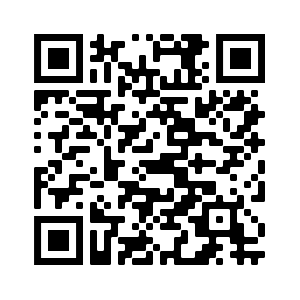 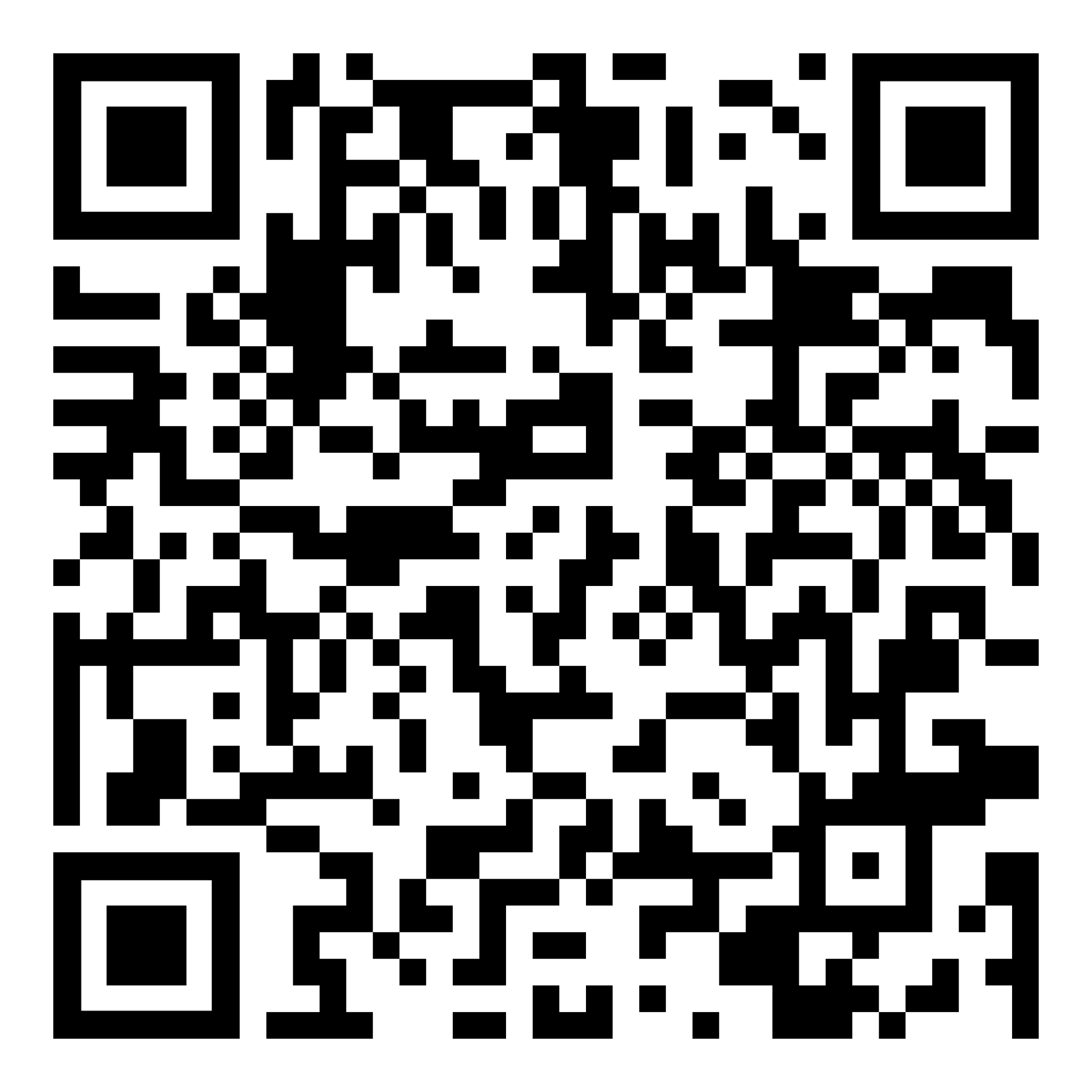 Thank You
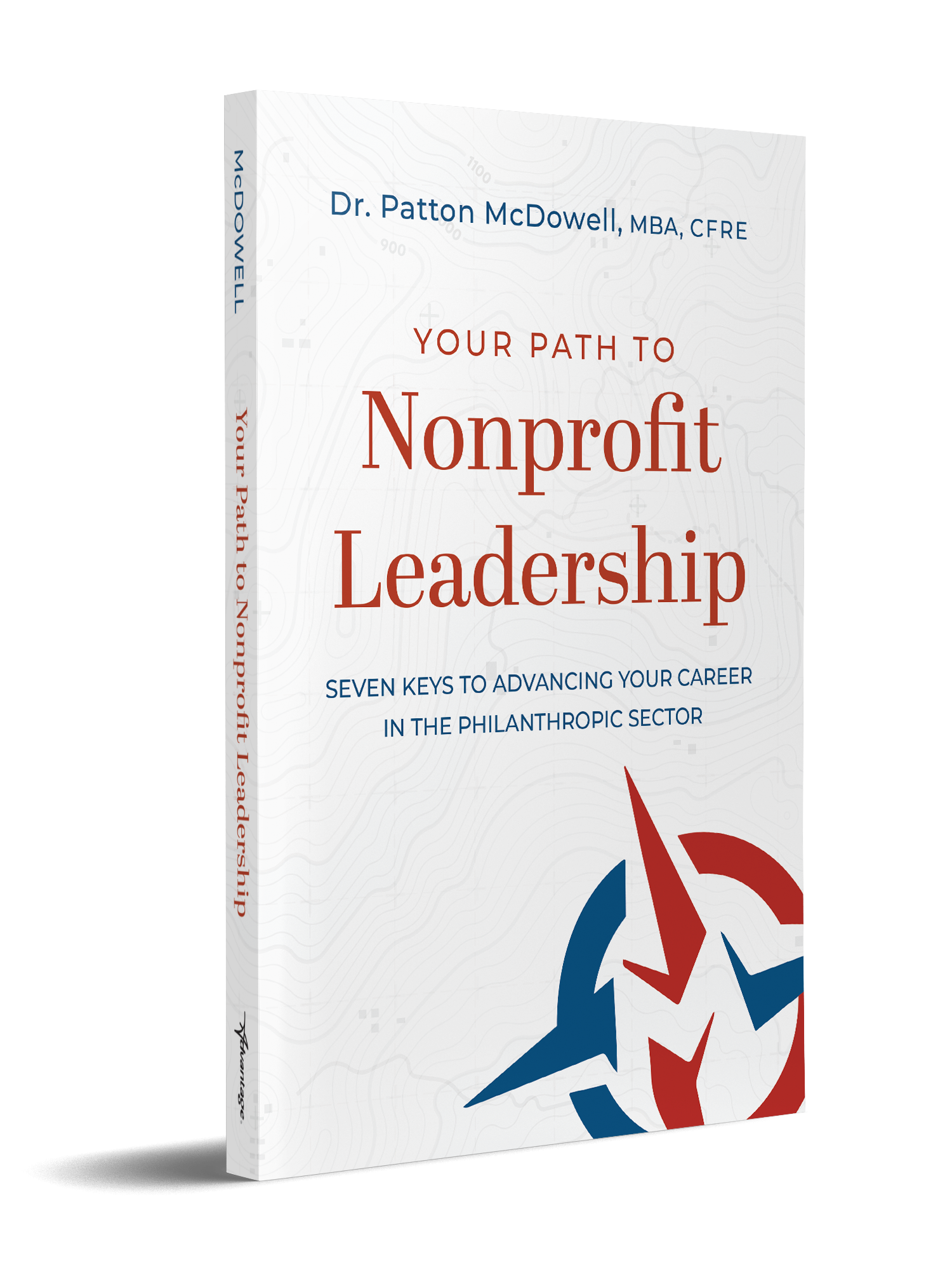 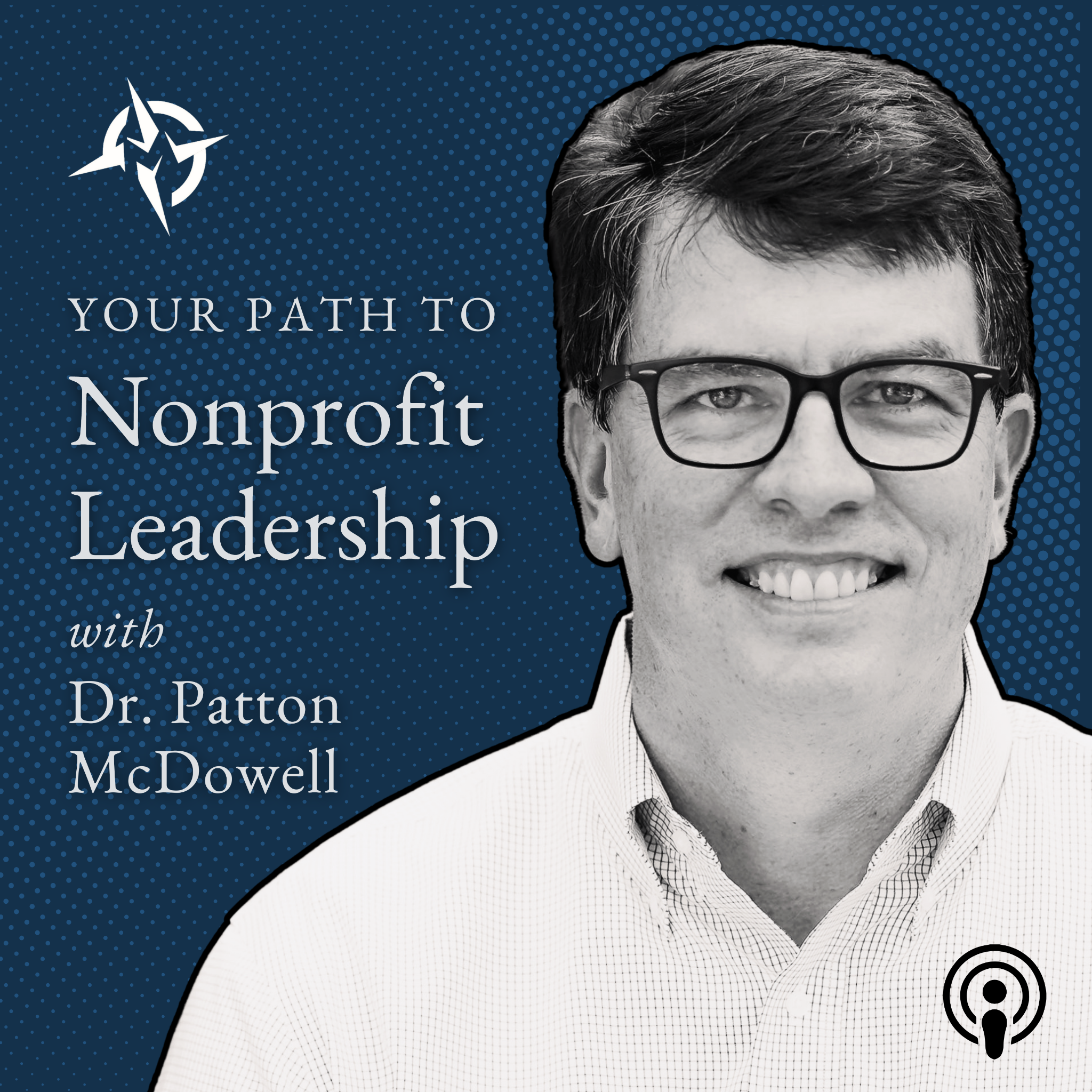 PM@pmanonprofit.com
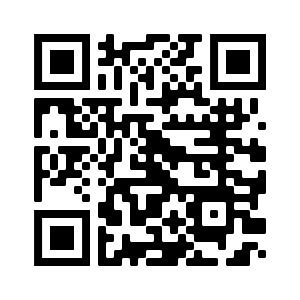 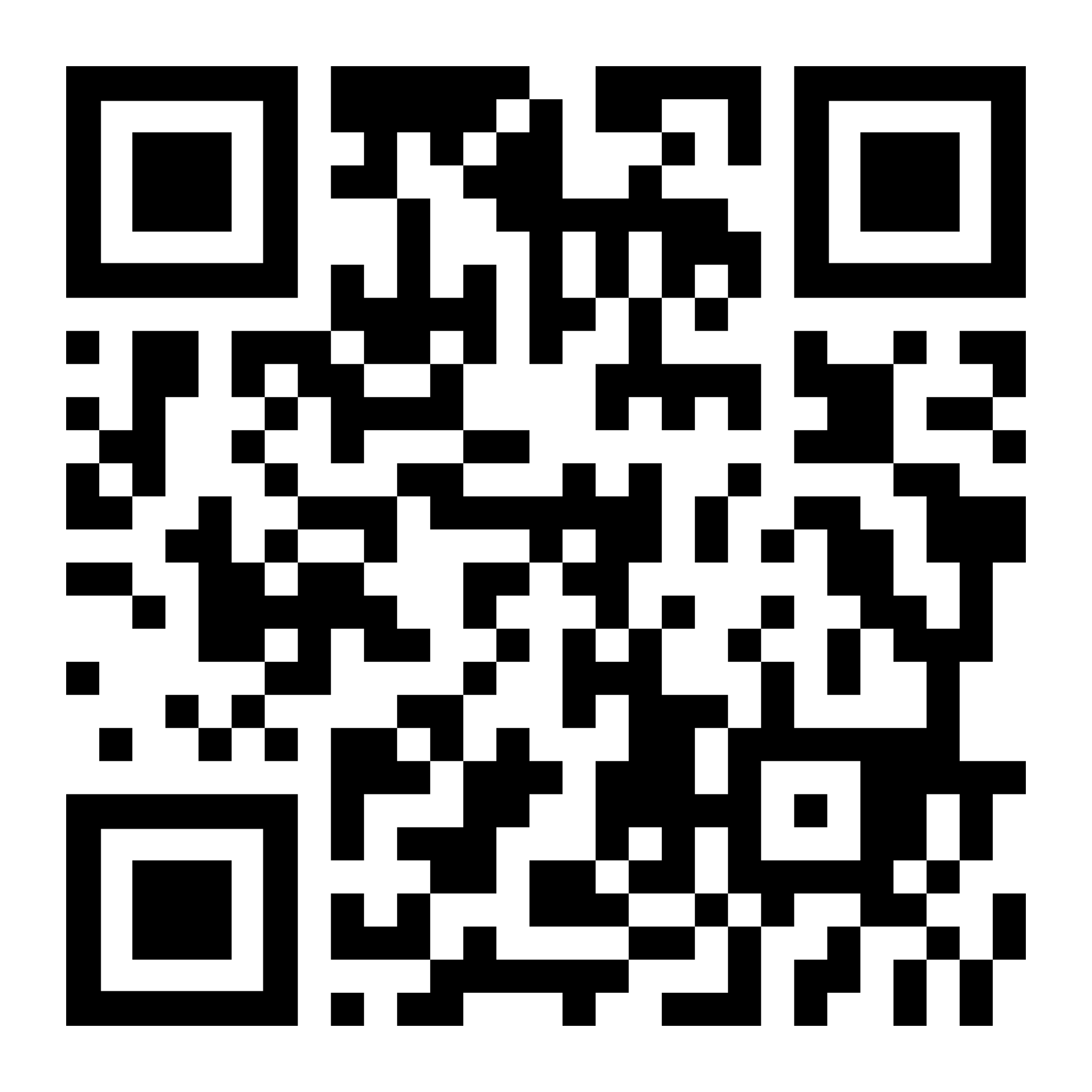 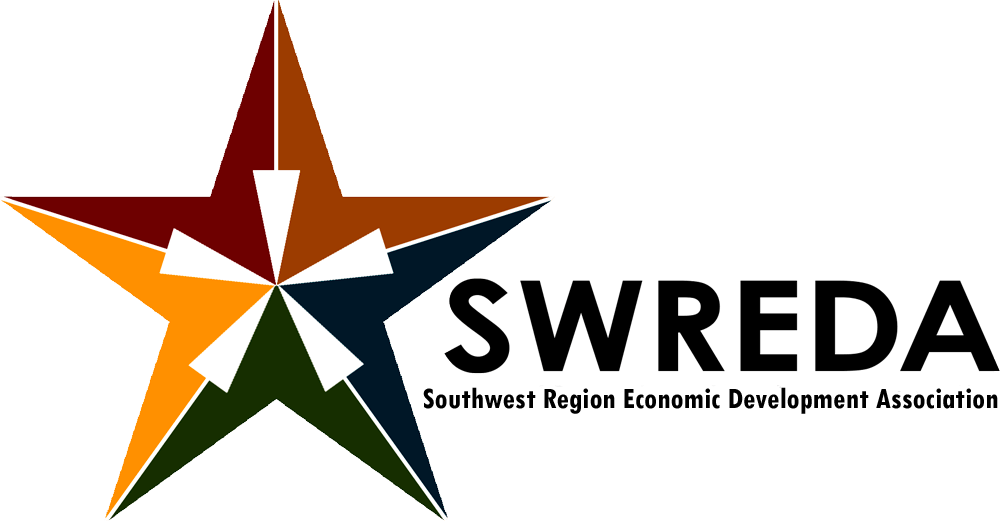 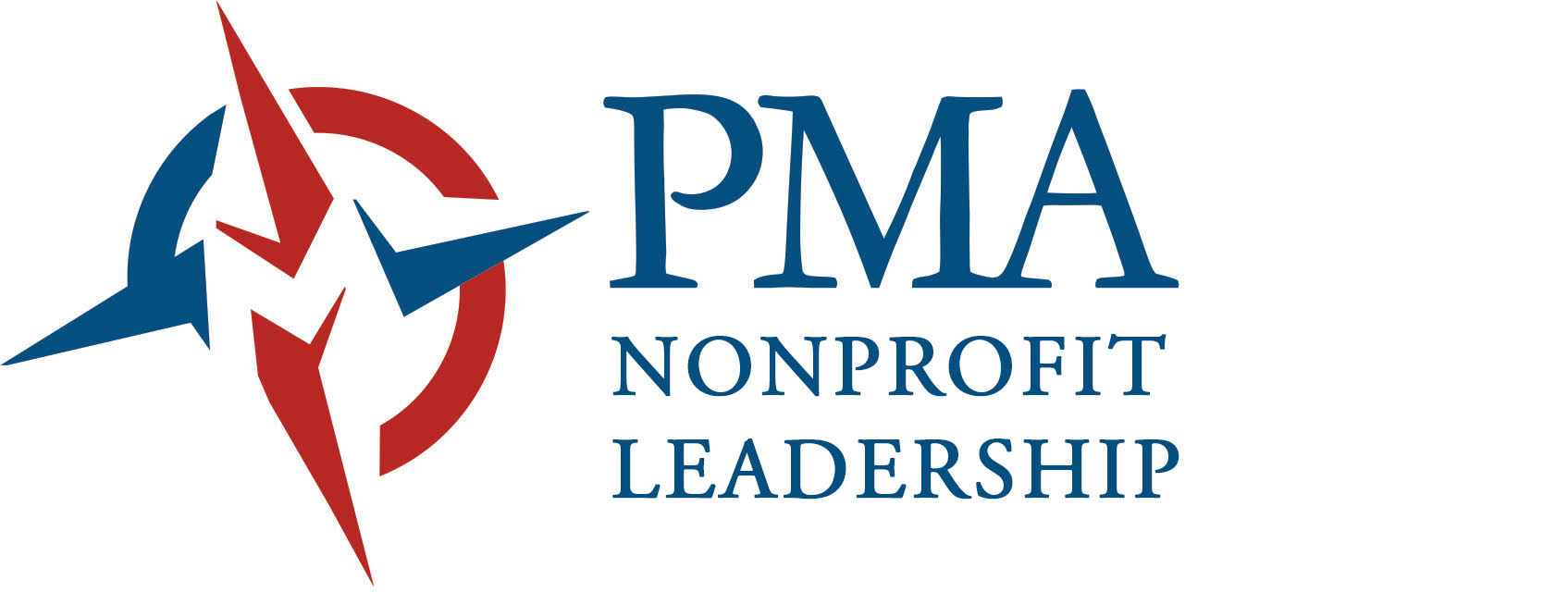 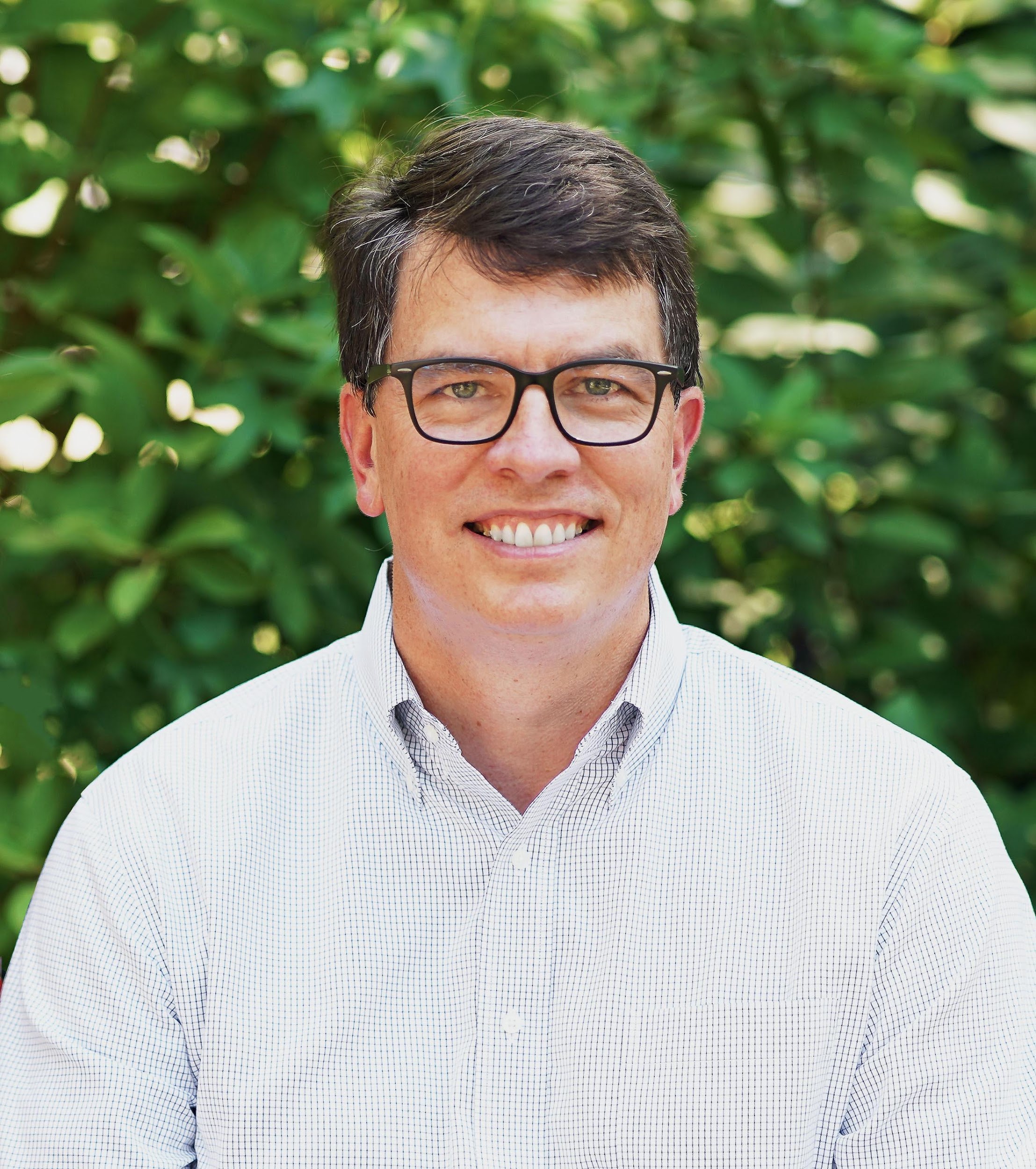 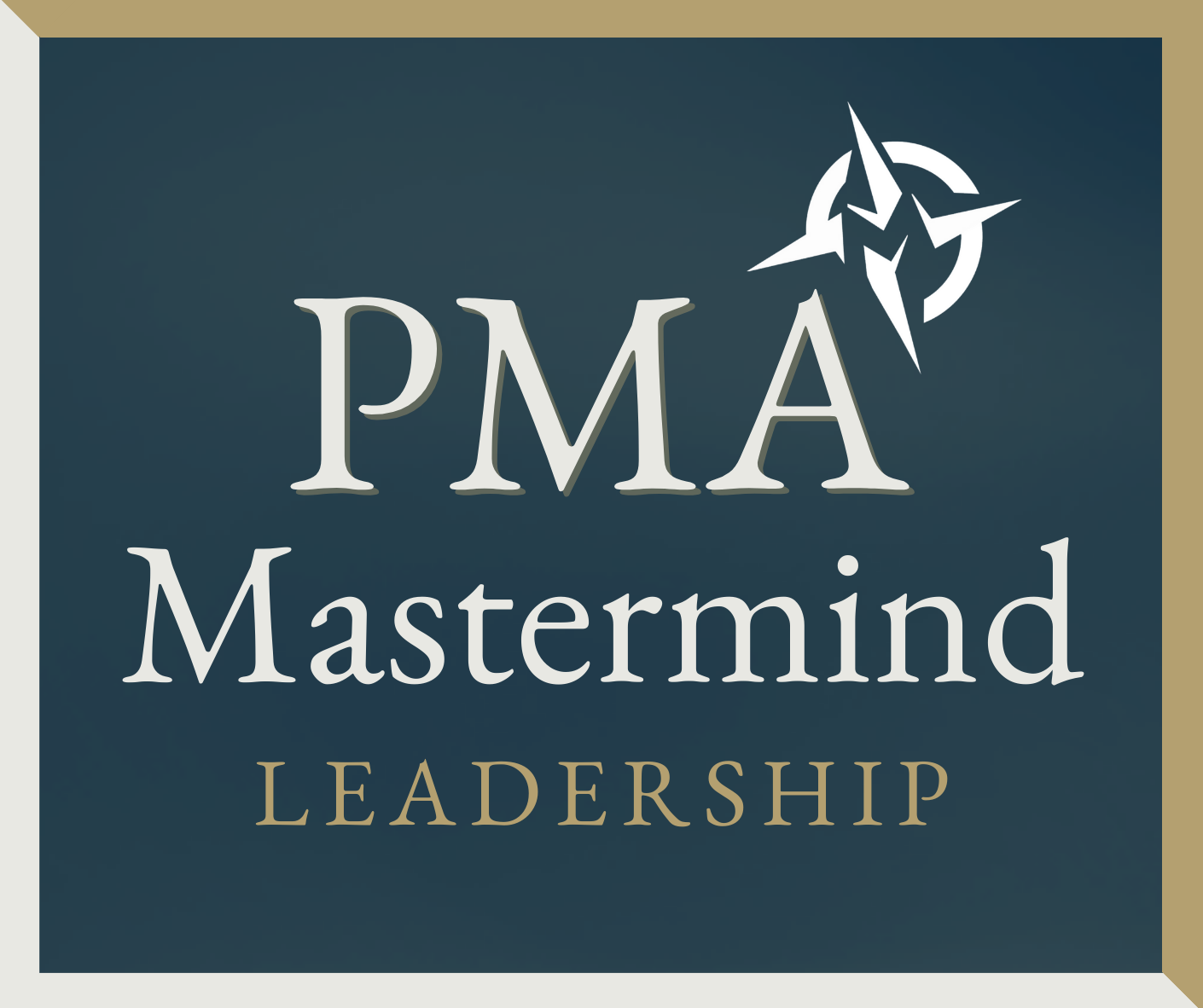 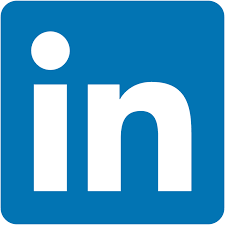 PMAnonprofit.com